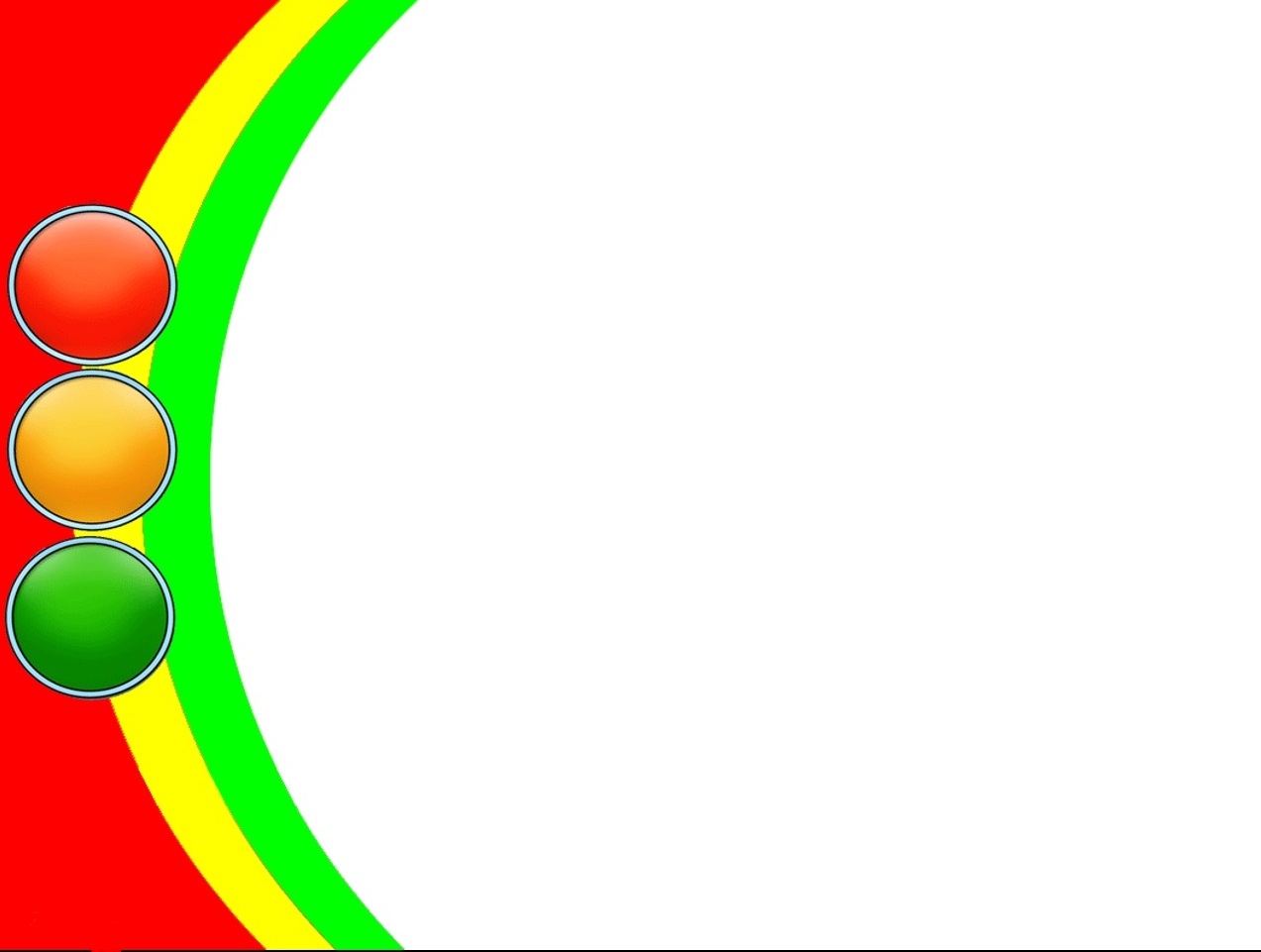 Министерство образования, науки и молодёжной политики 
Свердловской области
Управление образования Кушвинского городского округа         
Муниципальное автономное дошкольное образовательное учреждение детский сад №12
Интерактивная игра по ПДД 
для старшего возраста:
 «Приключения на дороге с Фиксиками»
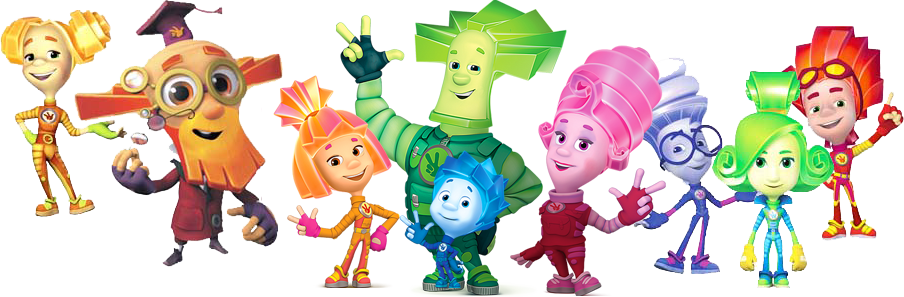 Выполнила: Григорьева Ольга Вячеславовна, воспитатель
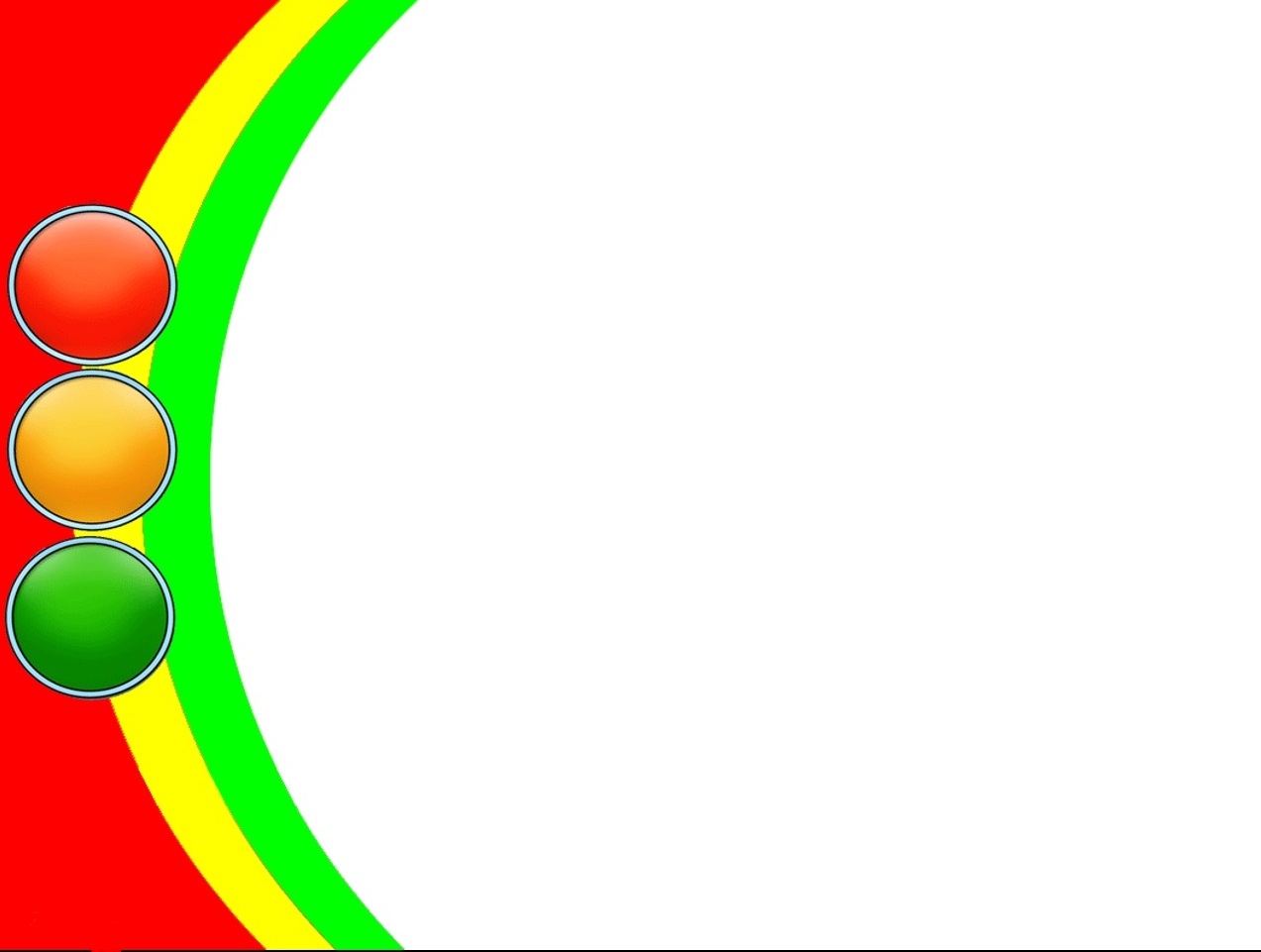 Рекомендации к использованию игры
Цель: закрепление знаний правил безопасного поведения на дороге.

Задачи:
  закреплять знание дорожных знаков; 
  развитие внимательного поведения на дороге; 
  воспитывать дружелюбие, умение работать в группах.

Правила игры: дети отвечают на вопросы игры, за это получают жетоны. Кто больше получил выигрывает. Переход к следующему заданию только после правильного ответа.
Усложнение: Соревнование между командами.
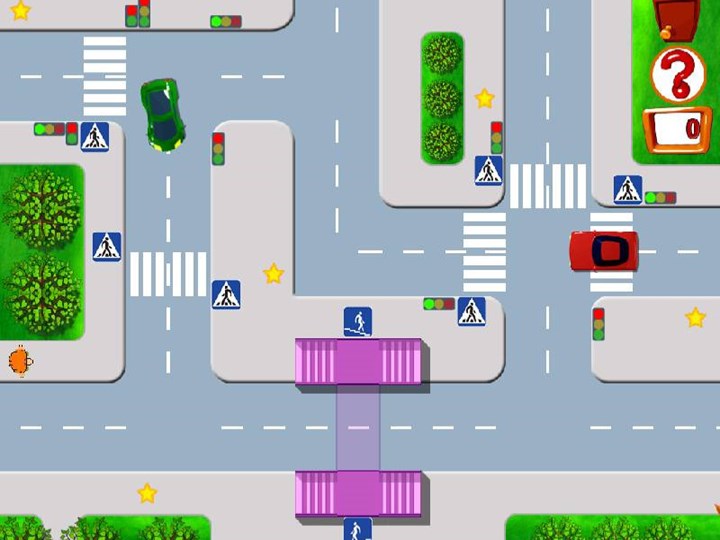 14
12
10
9
11
13
8
3
7
5
1
2
4
6
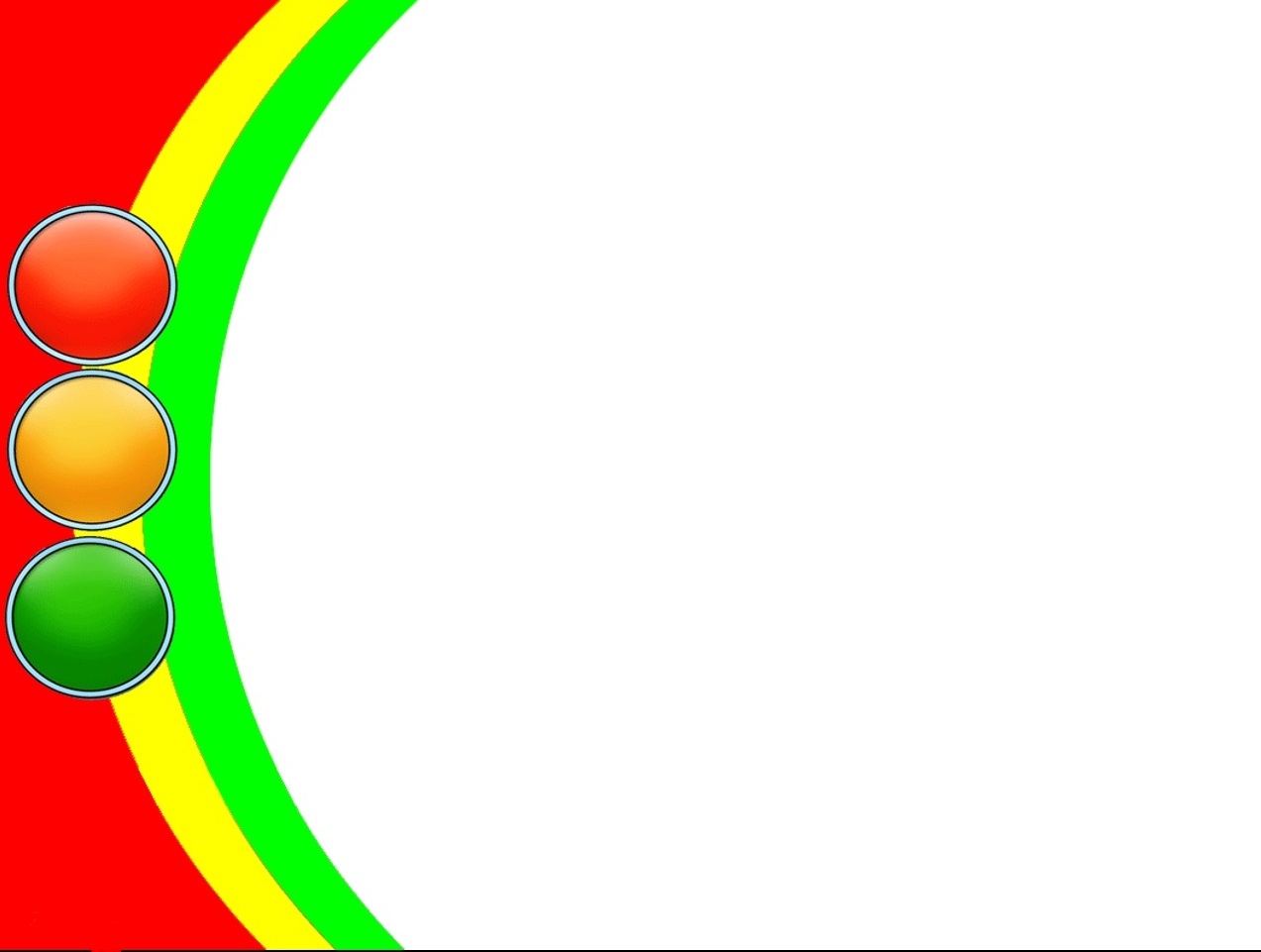 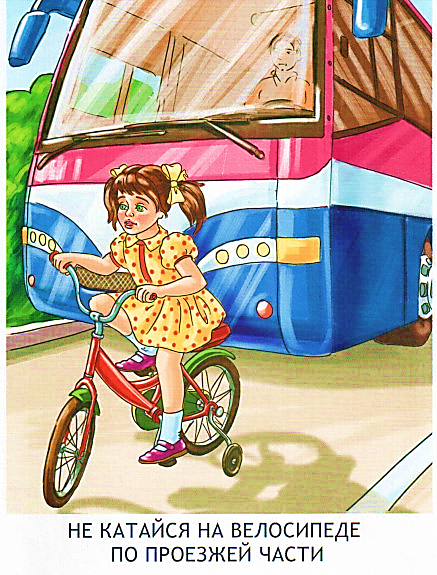 Правильно ведет себя девочка на дороге?
нет
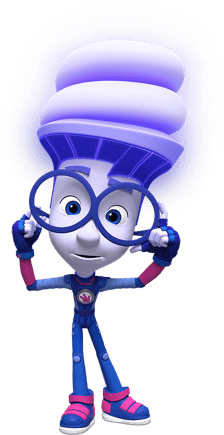 да
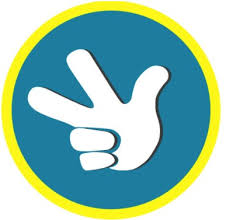 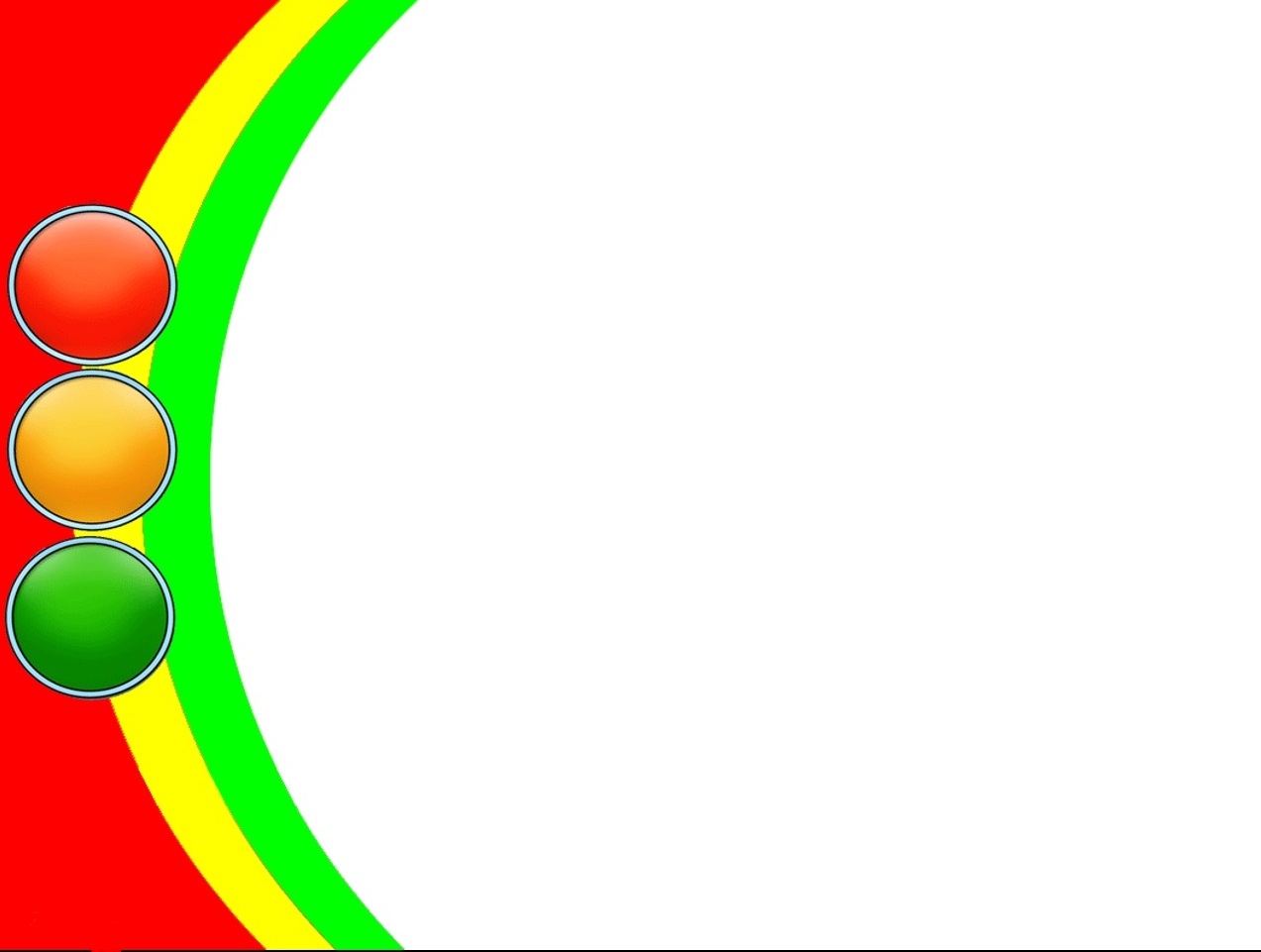 Правильно ведет себя девочка на дороге?
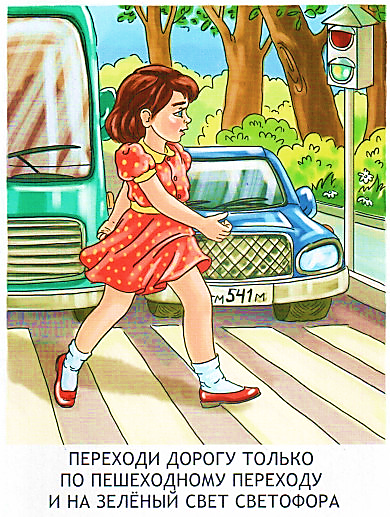 нет
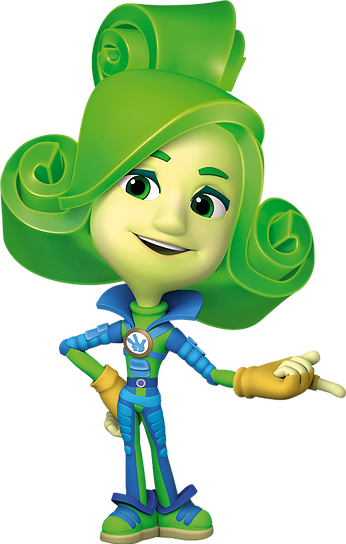 да
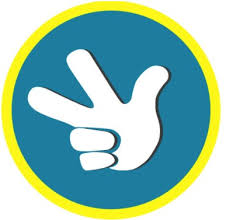 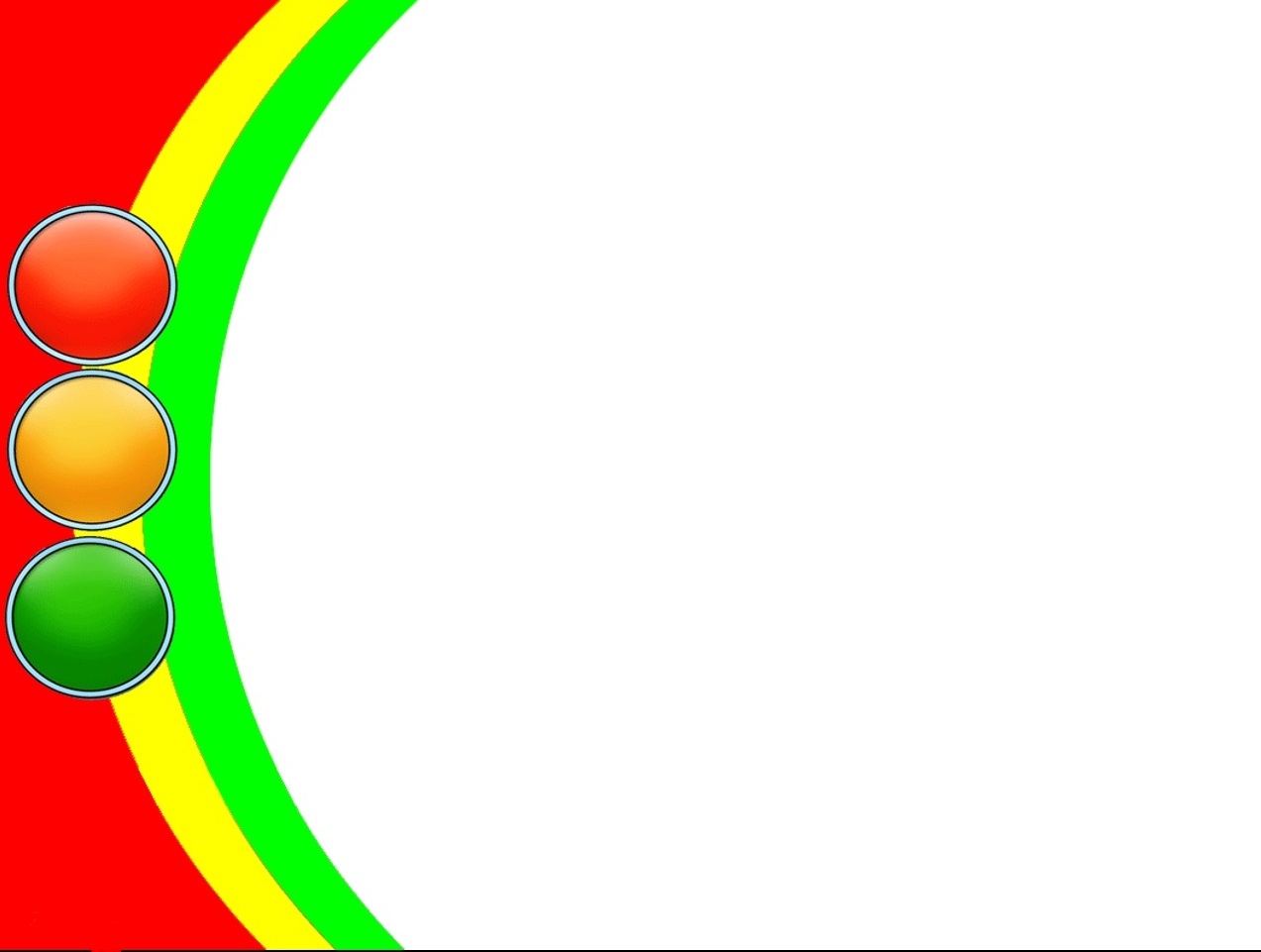 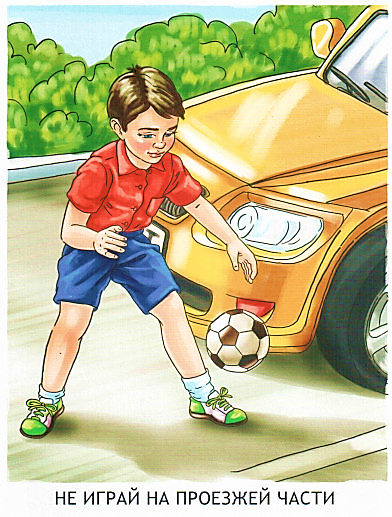 Правильно ведет себя мальчик на дороге?
нет
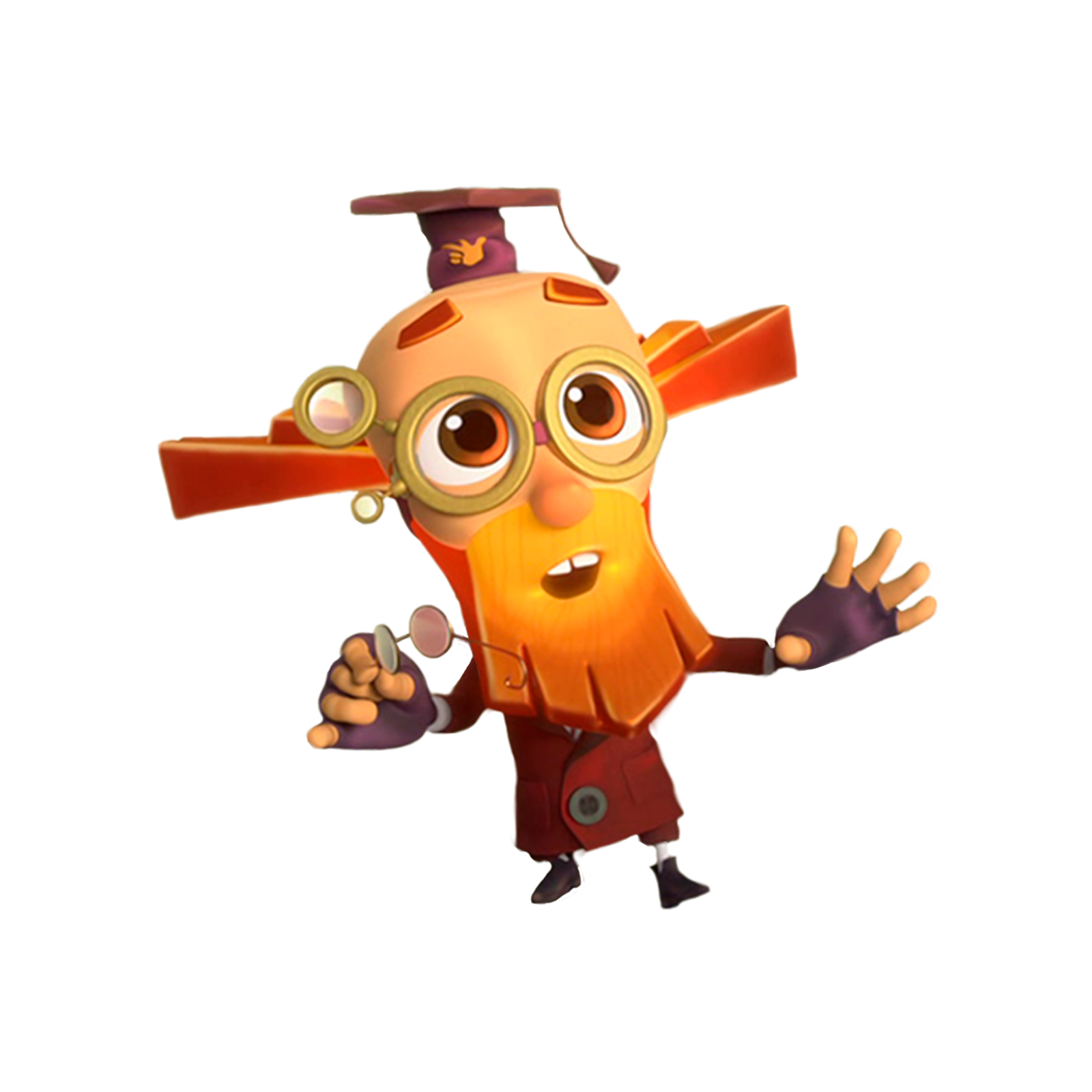 да
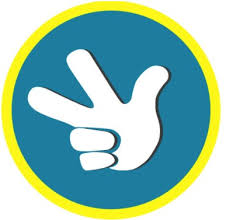 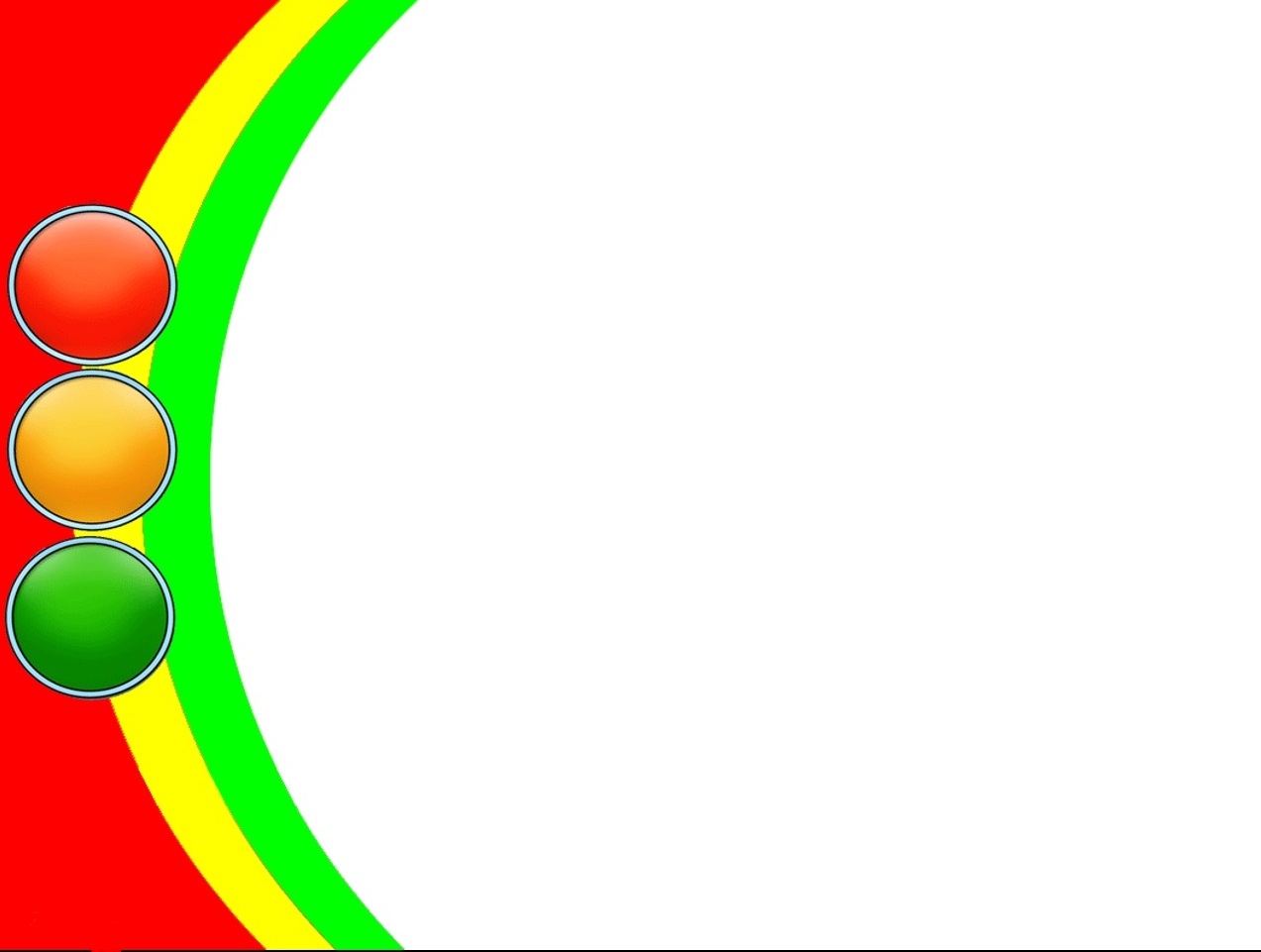 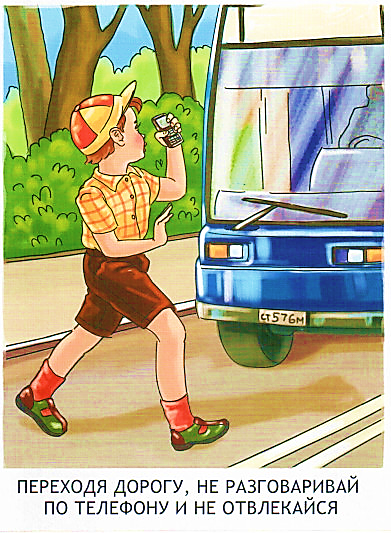 Правильно ведет себя мальчик на дороге?
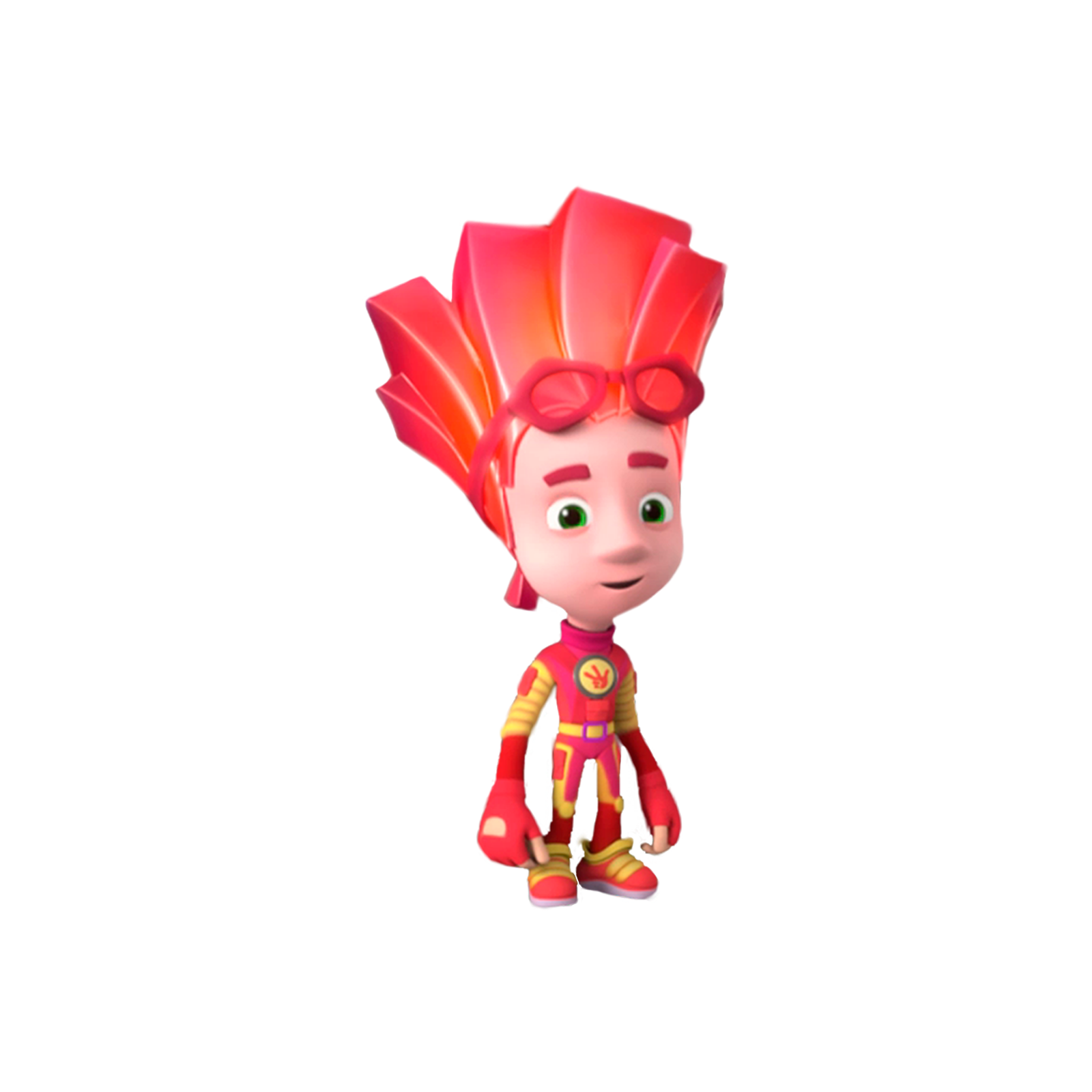 нет
да
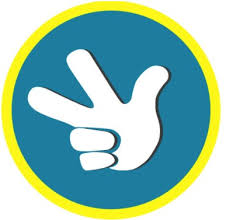 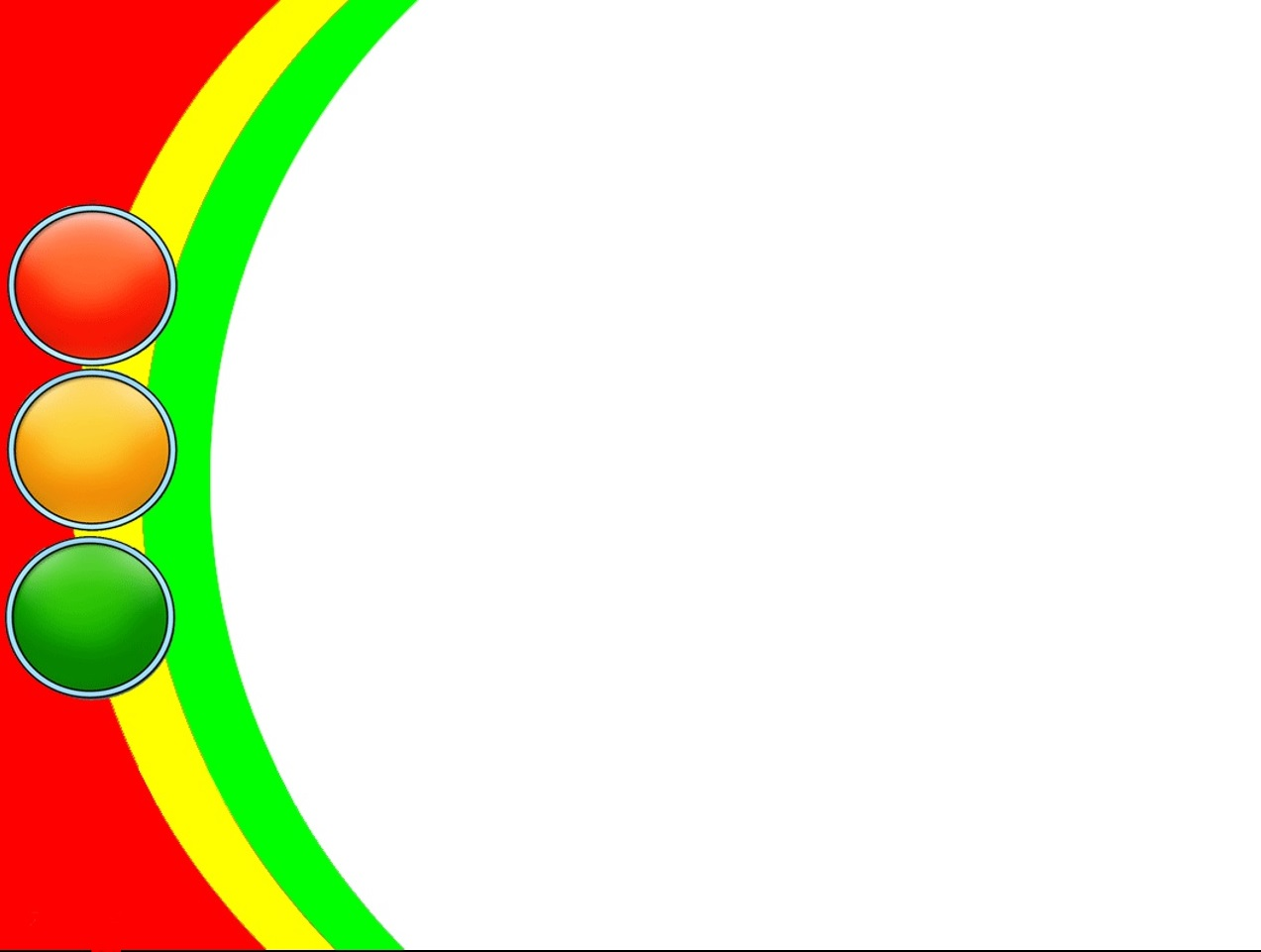 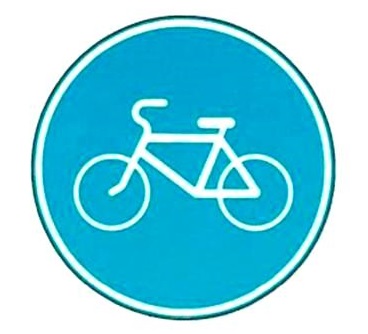 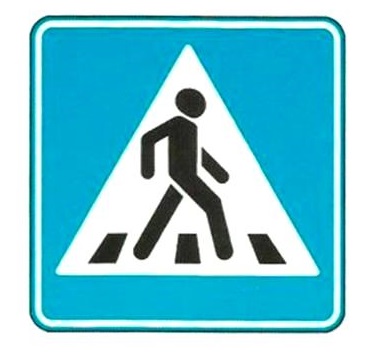 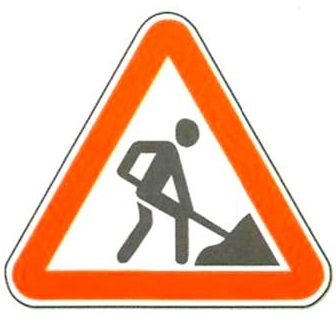 Какой дорожный знак спрятался?
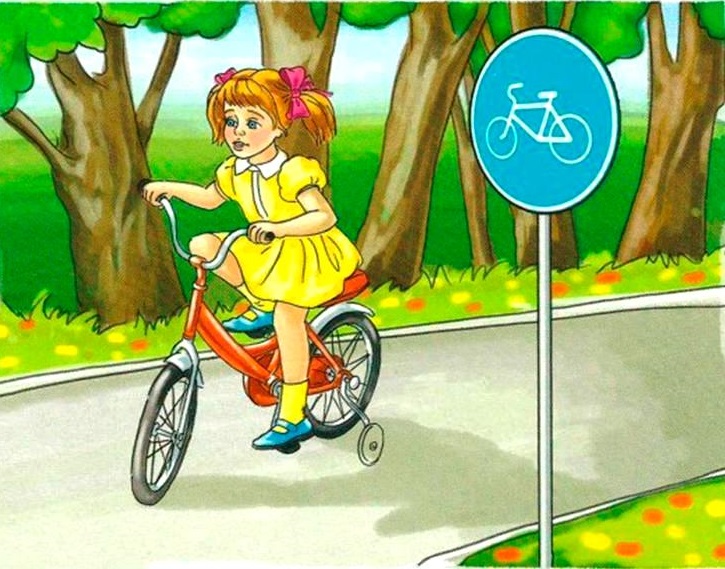 ?
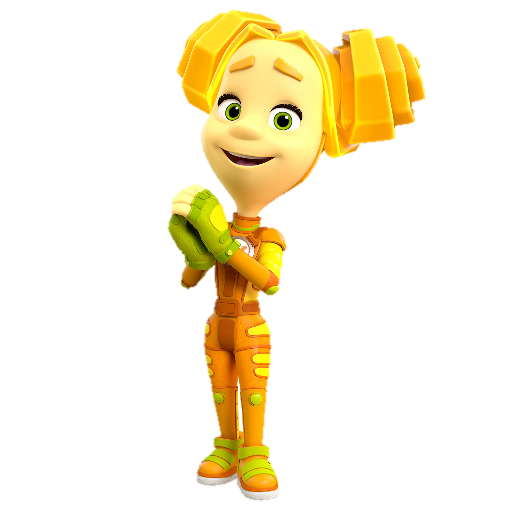 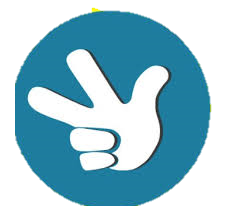 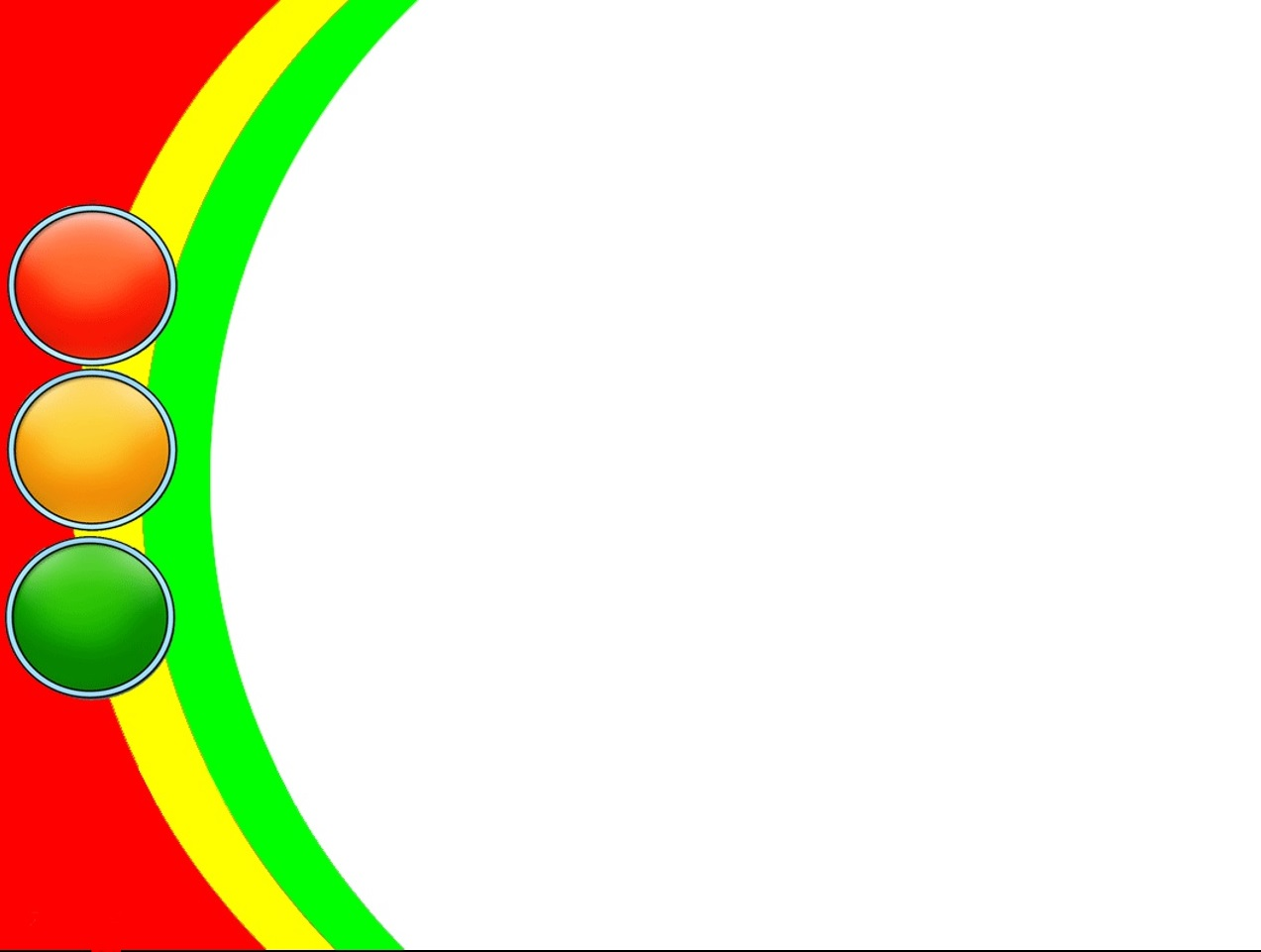 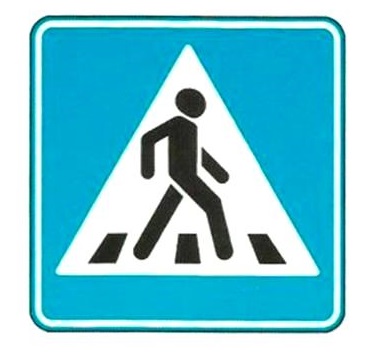 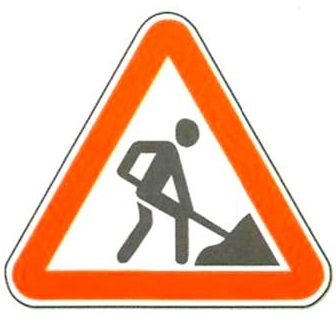 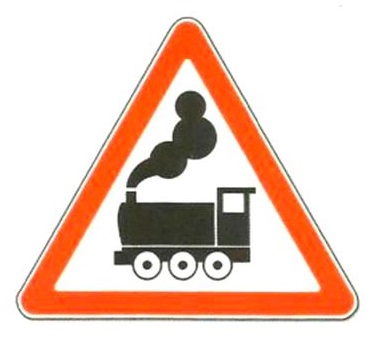 Какой дорожный знак спрятался?
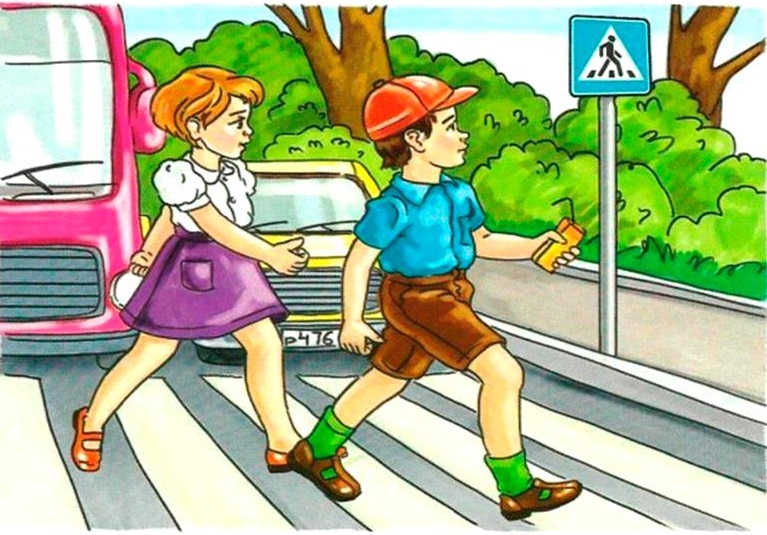 ?
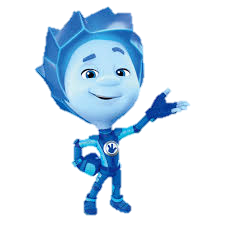 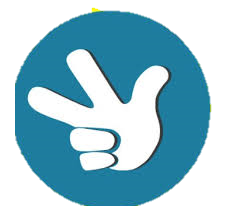 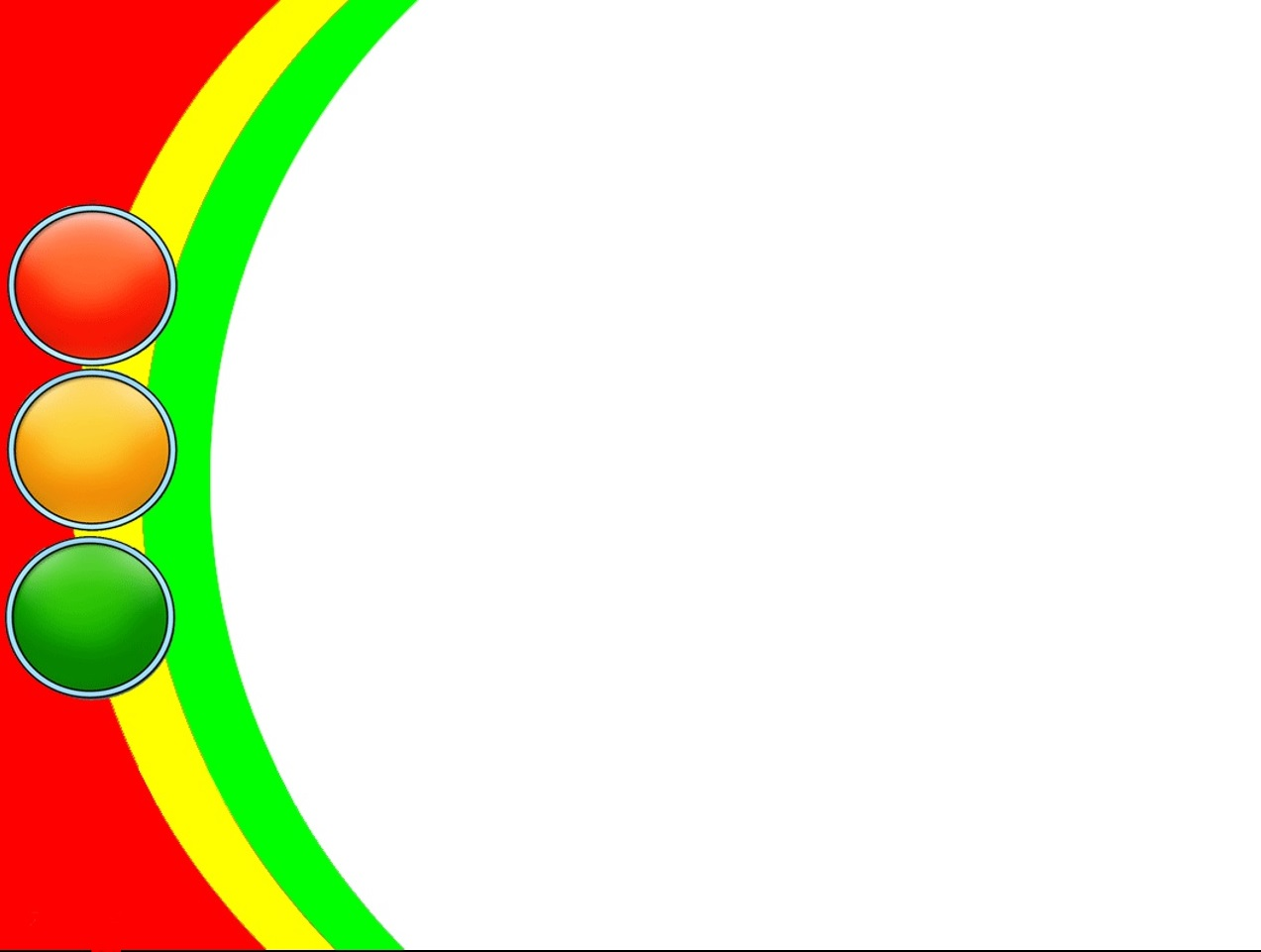 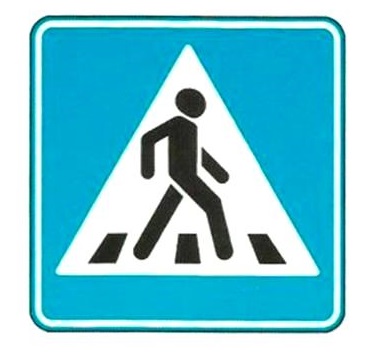 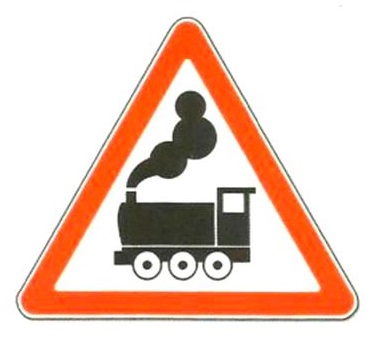 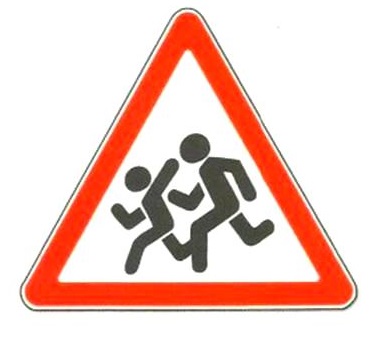 Какой дорожный знак спрятался?
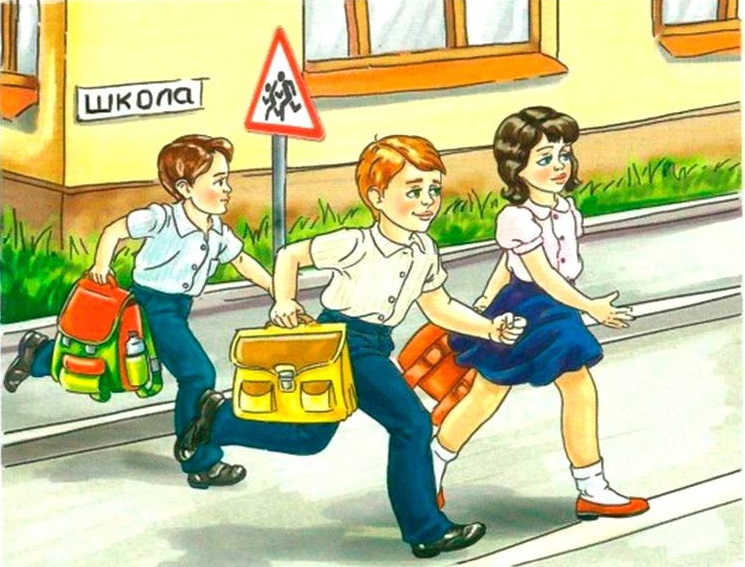 ?
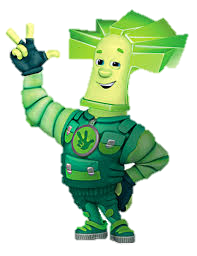 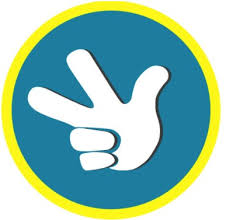 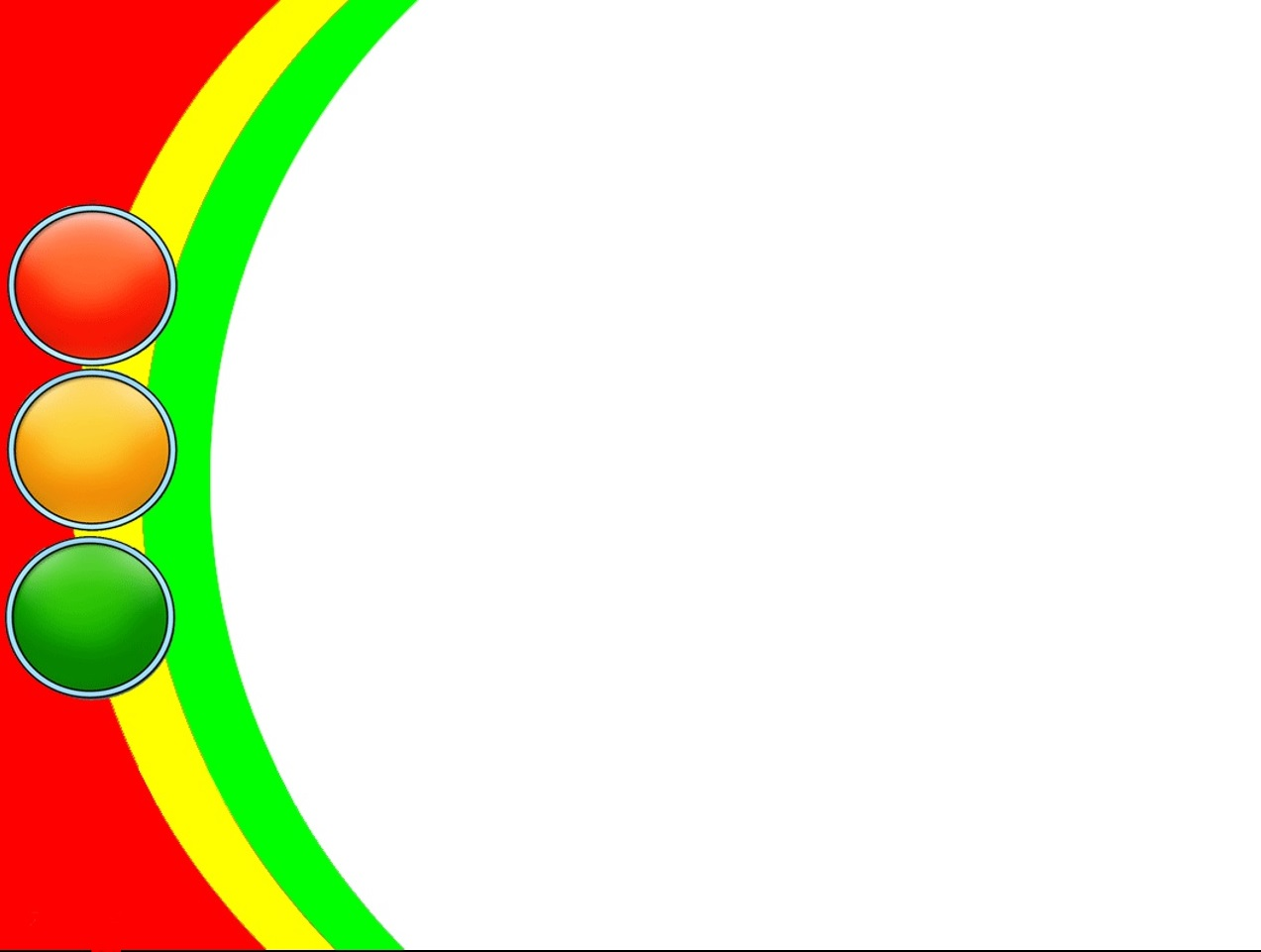 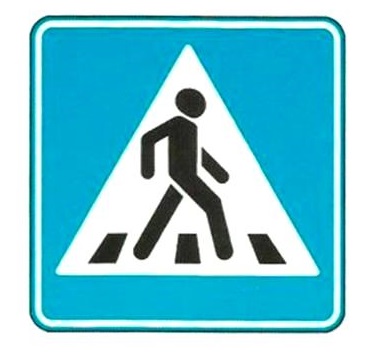 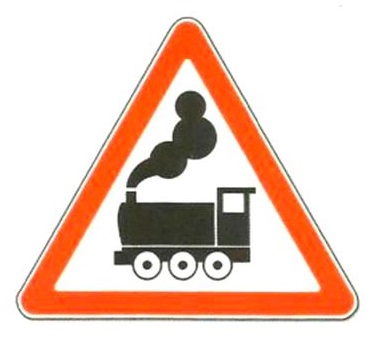 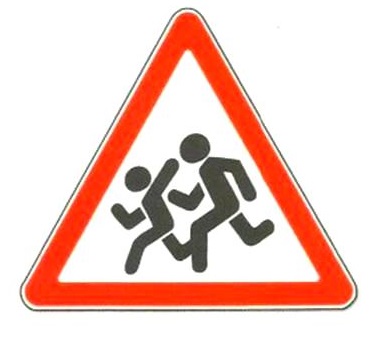 Какой дорожный знак спрятался?
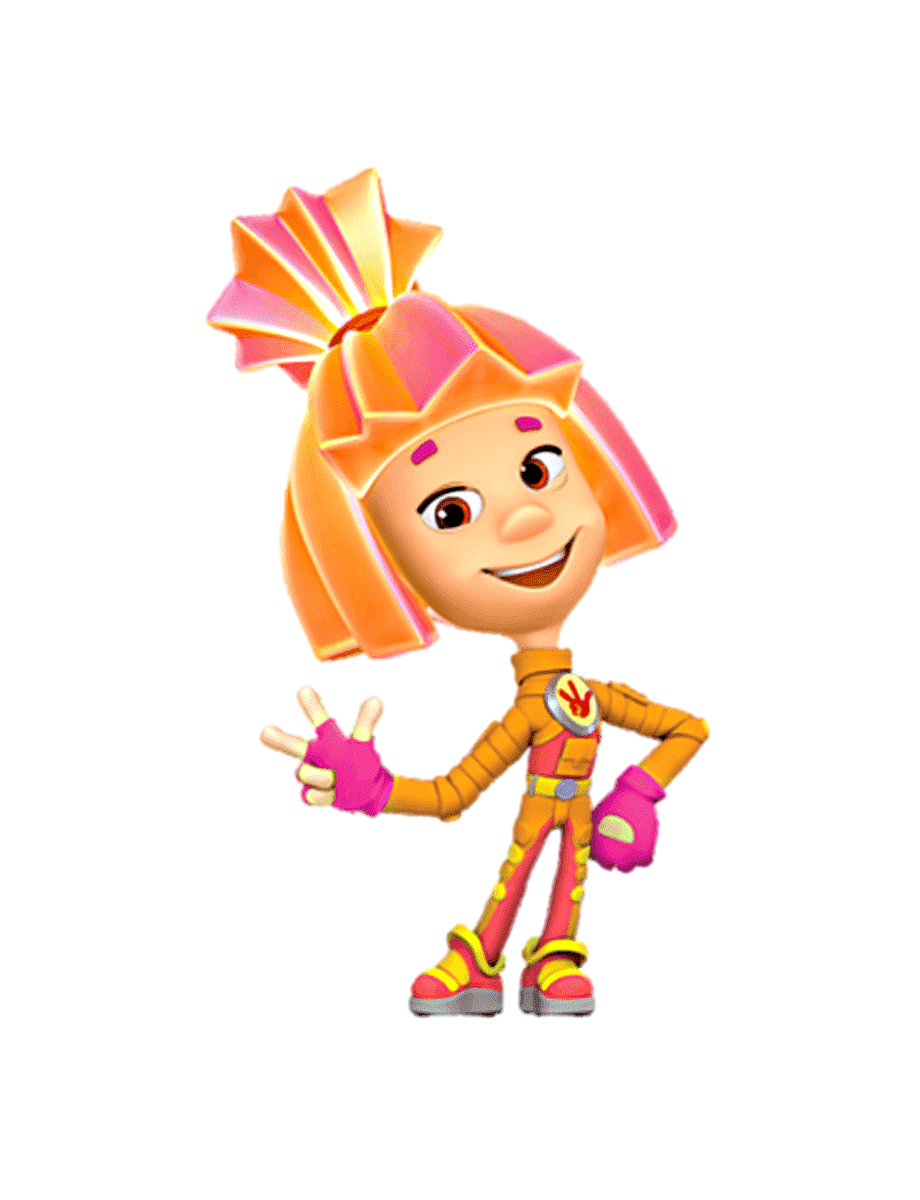 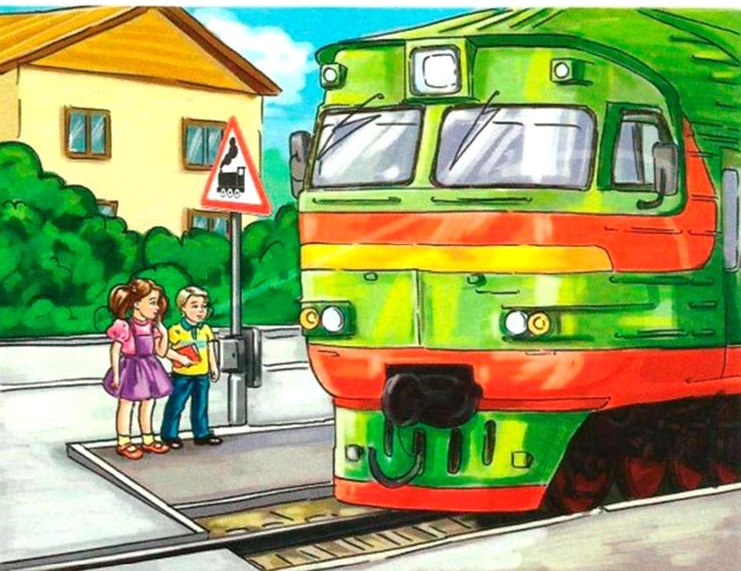 ?
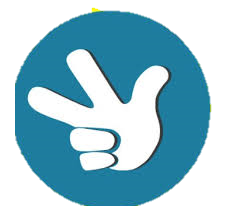 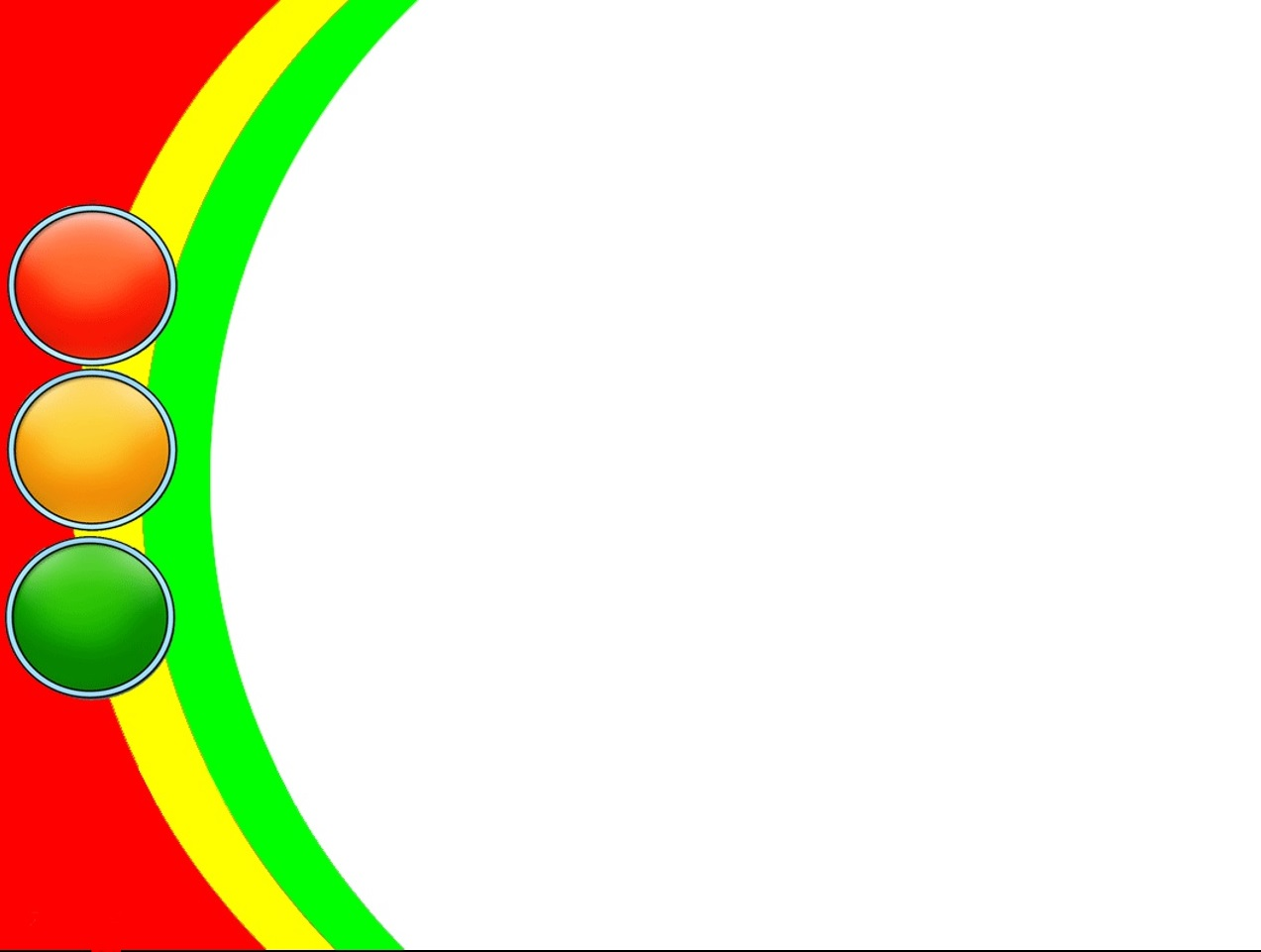 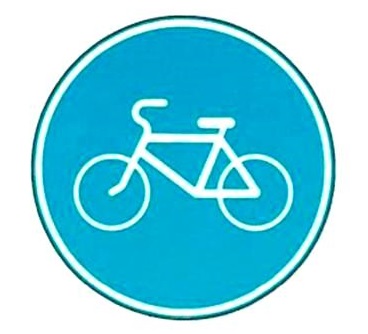 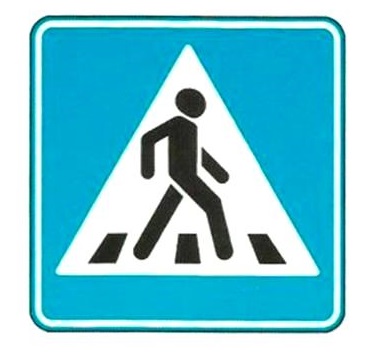 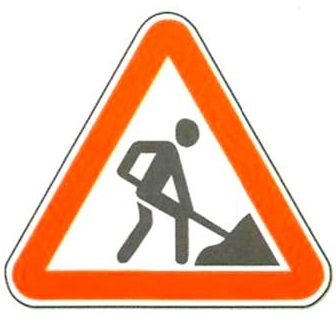 Какой дорожный знак спрятался?
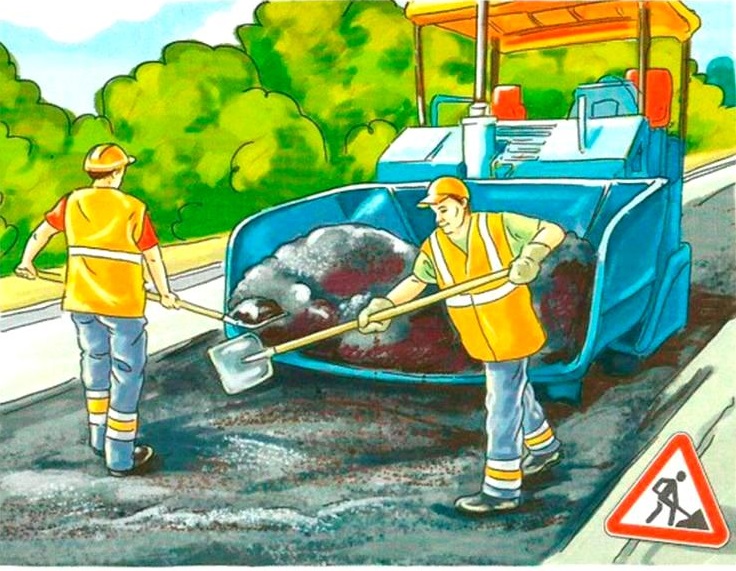 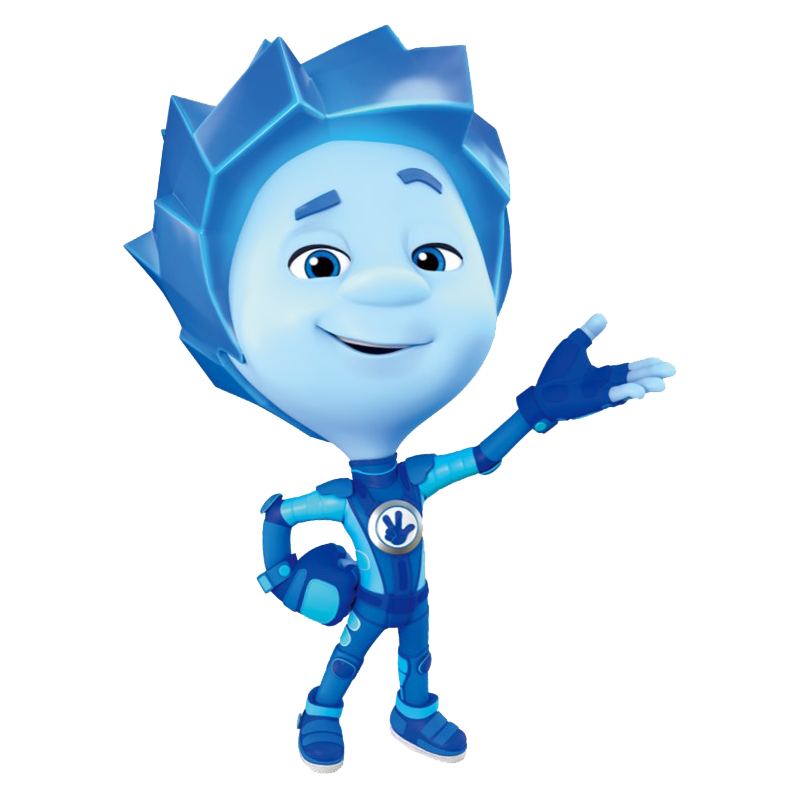 ?
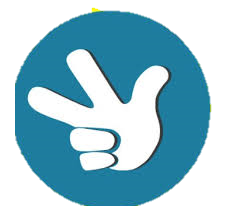 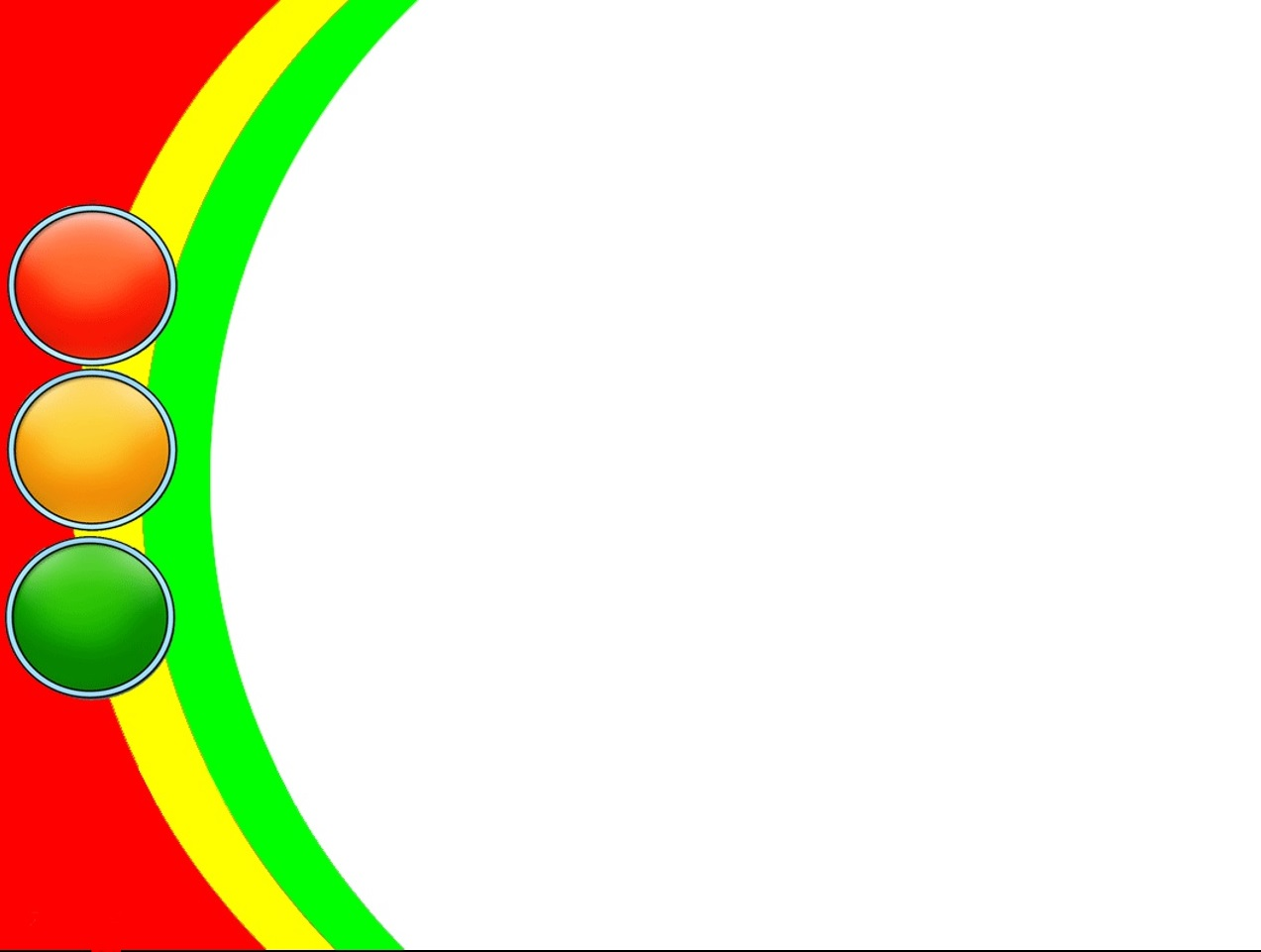 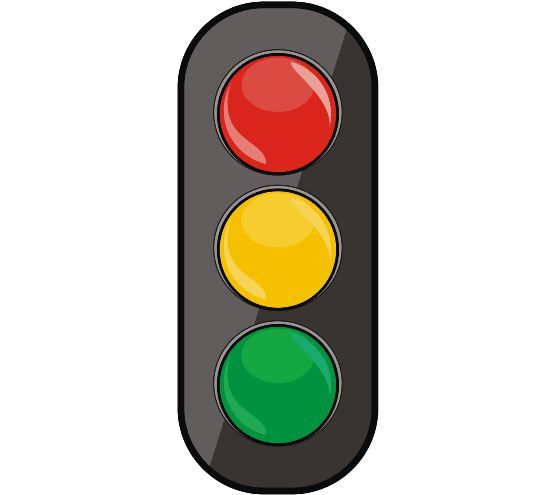 Но смотри-ка, кто такойНам велит: «Шагать постой!»?И сигнал: «Путь опасный!»Стой и жди, пока я …?
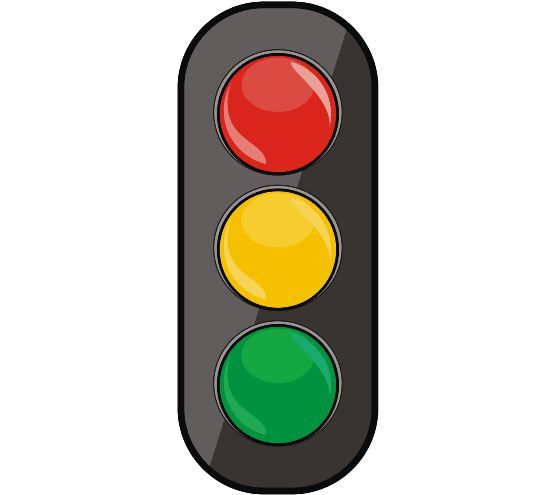 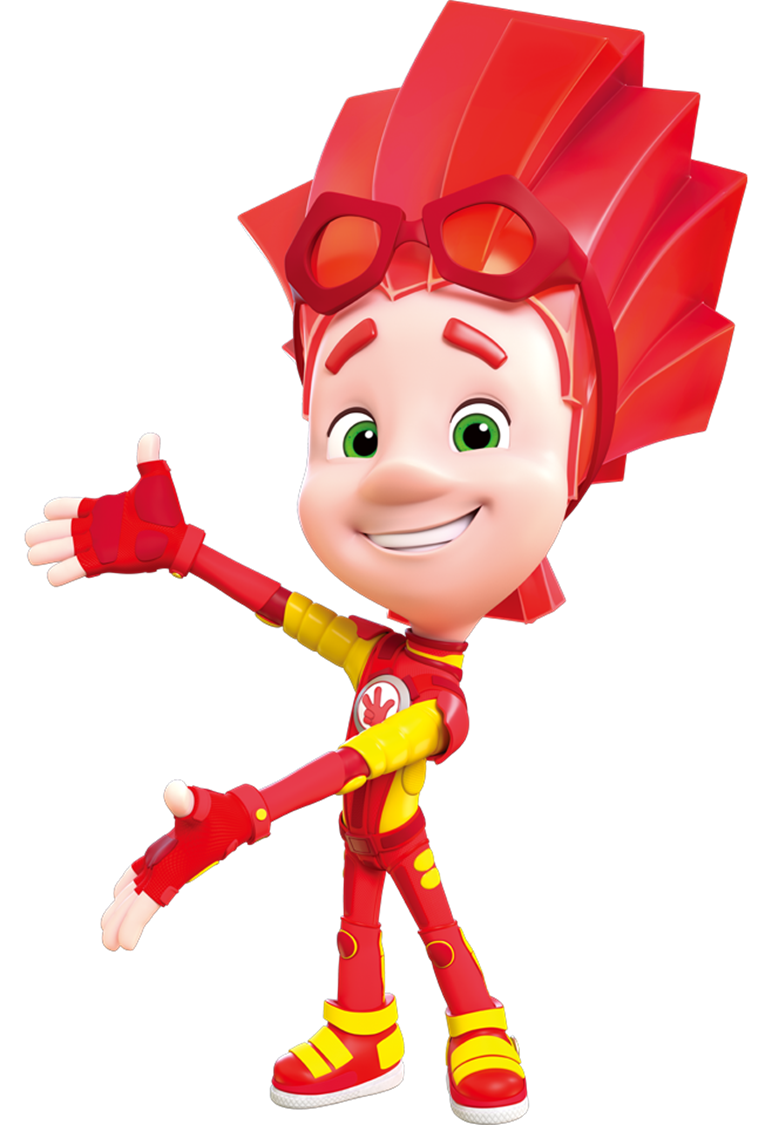 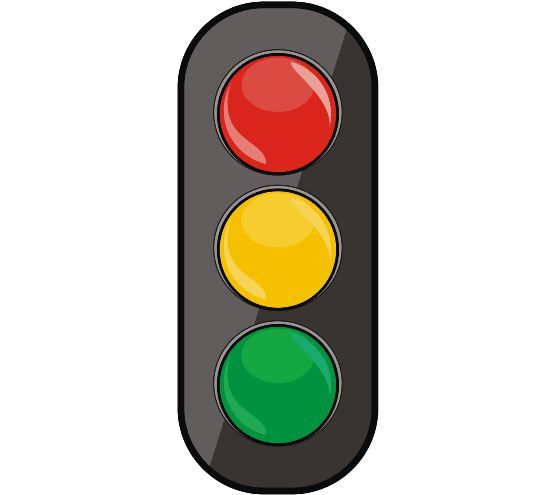 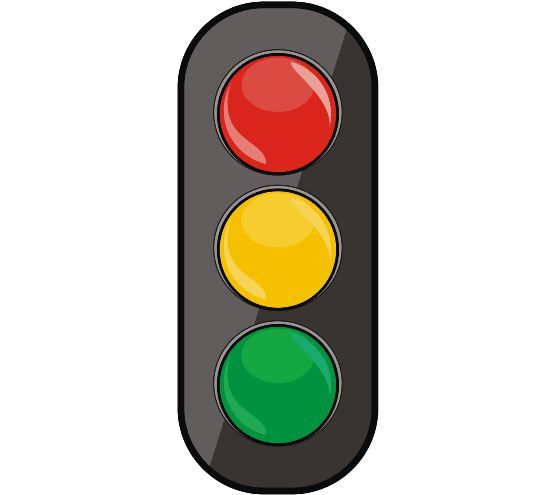 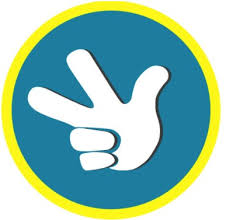 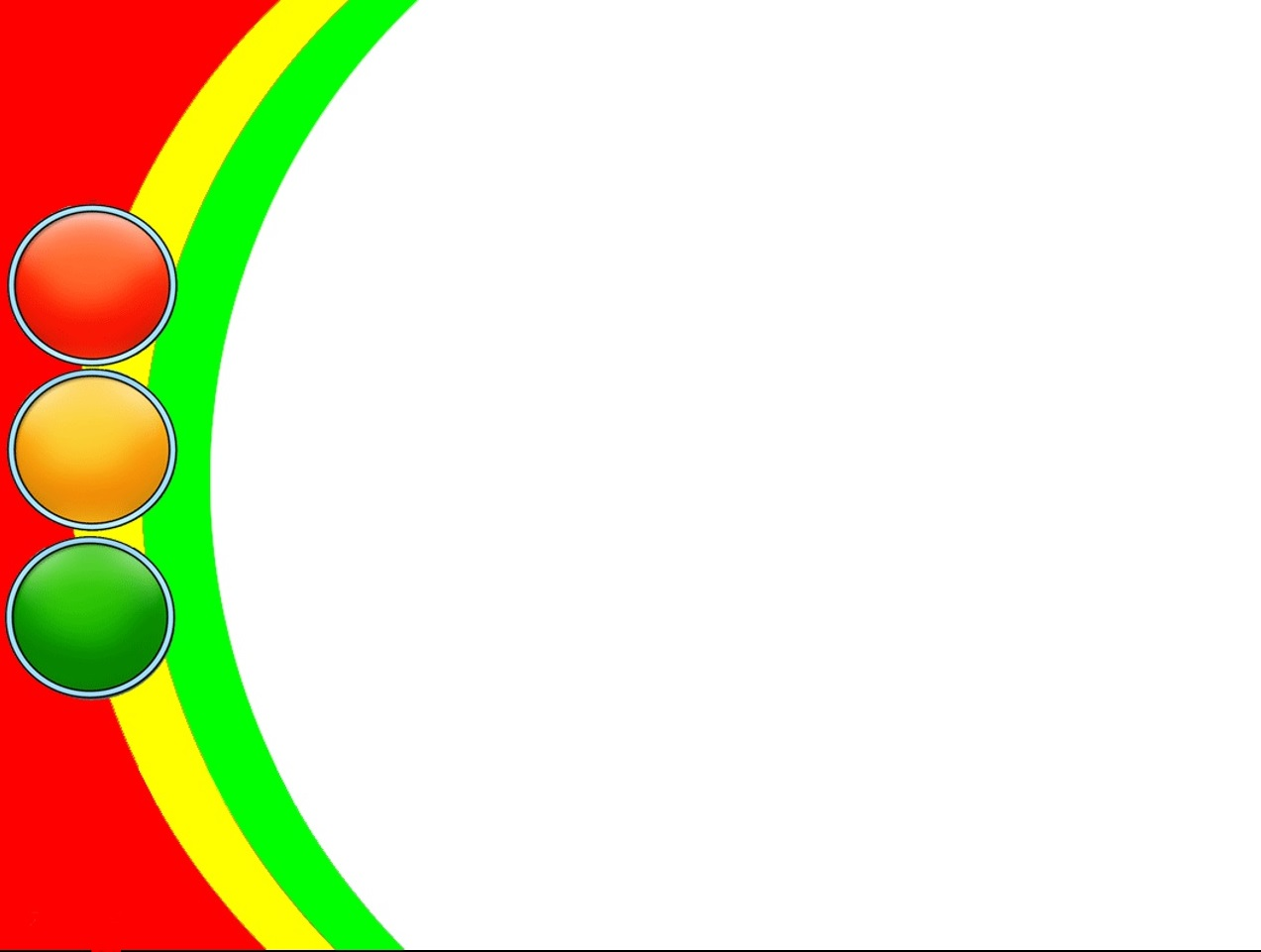 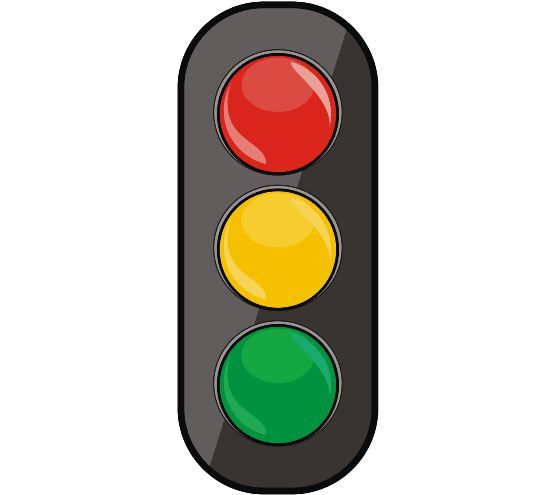 Этим глазом он мигает. Строго нас предупреждает: Чтобы был счастливым путь. Повнимательнее будь! Что за цвет?
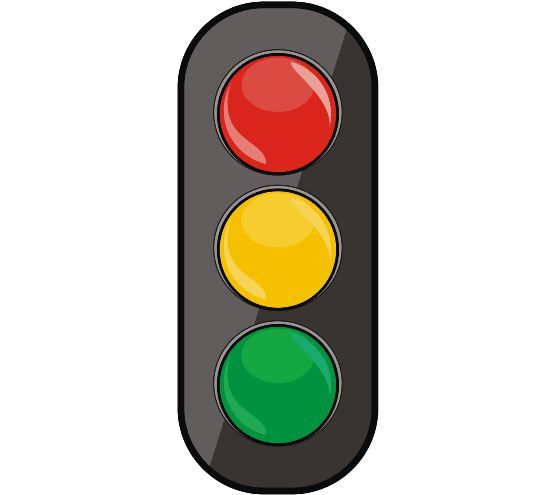 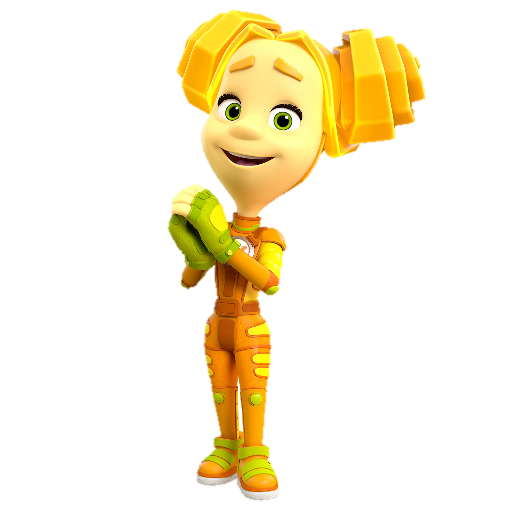 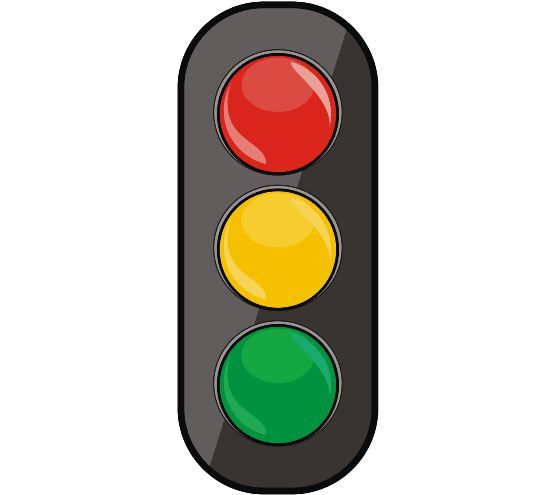 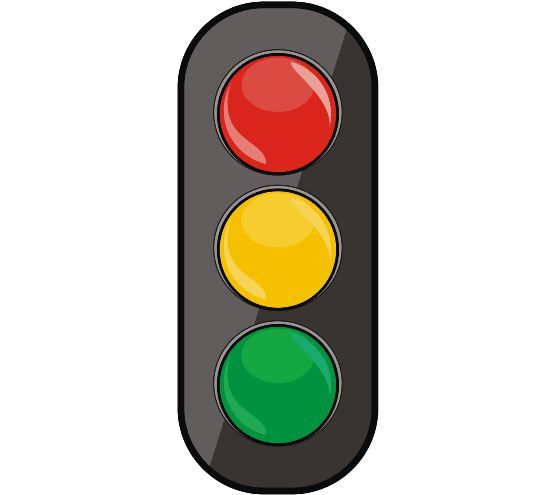 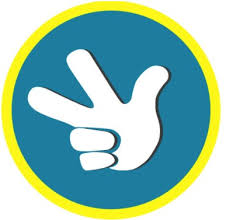 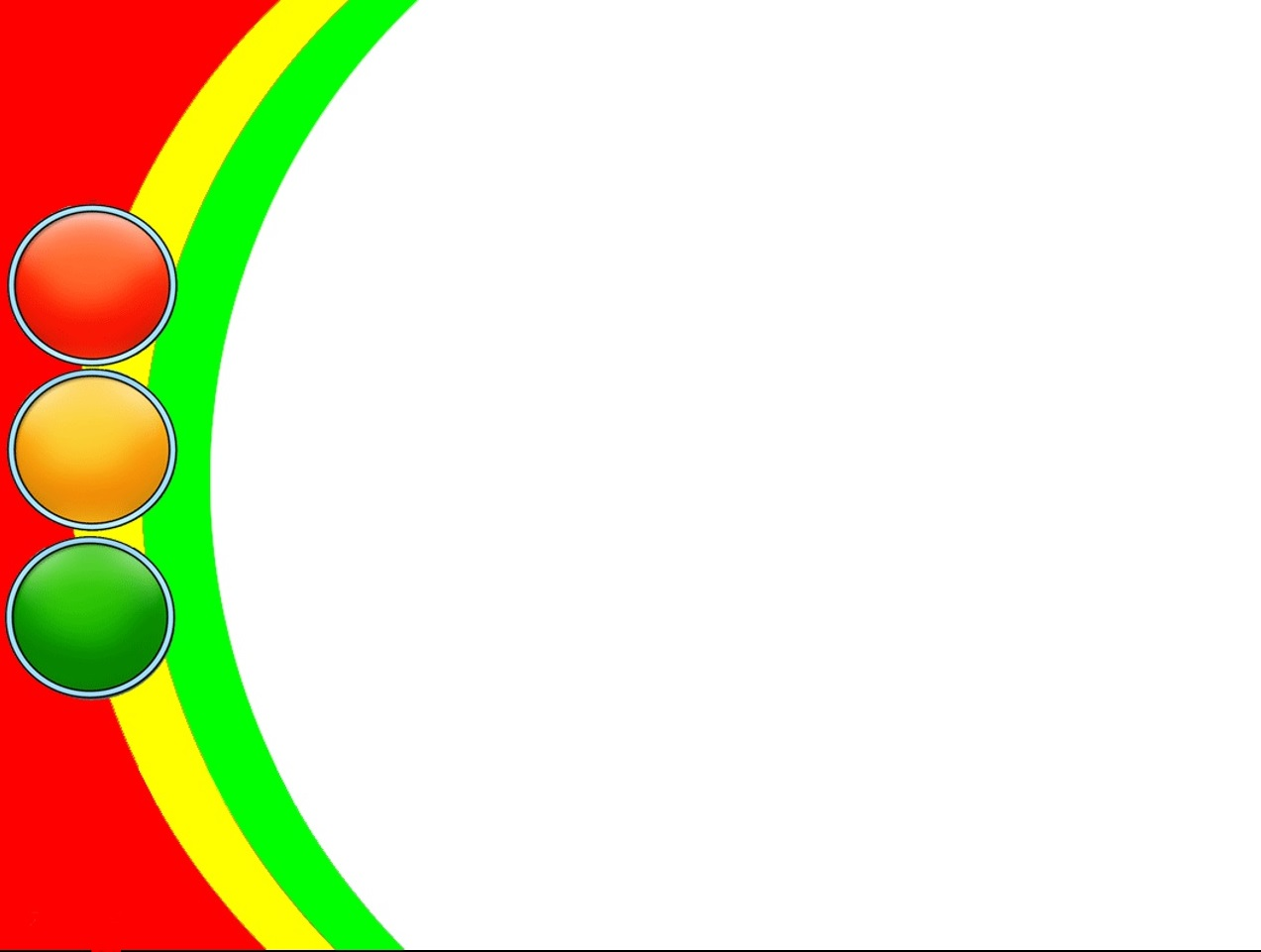 Чтобы был счастливым путь.
Повнимательнее будь!
И не бегай, не играй,
Где автобус и трамвай!
Будь, малыш, всегда смышленый
И шагай на свет …?
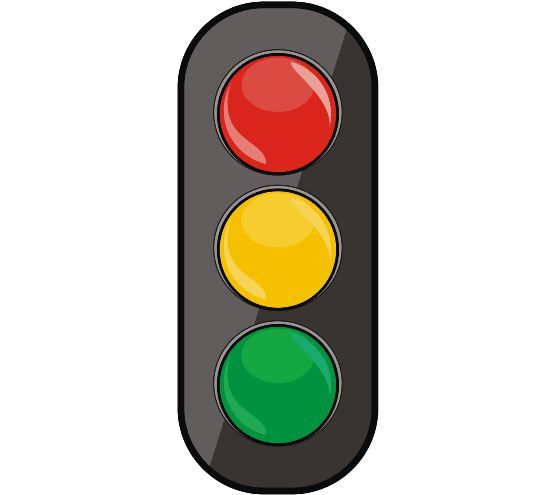 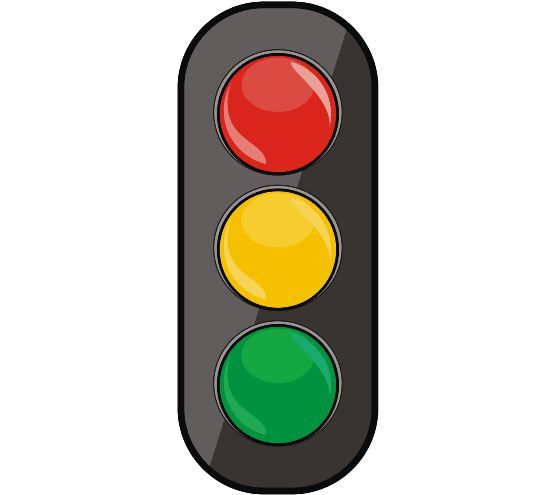 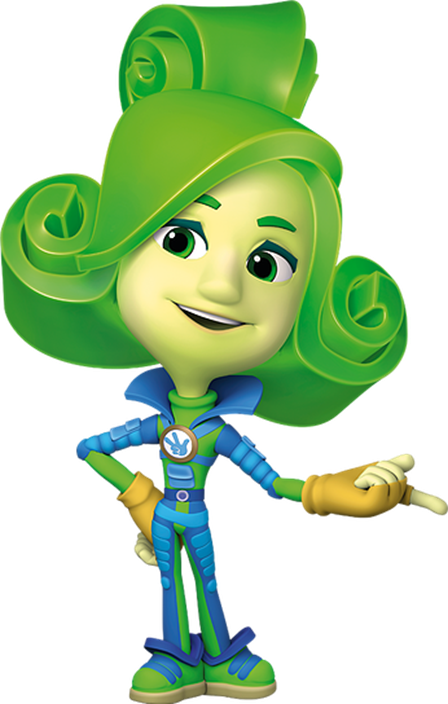 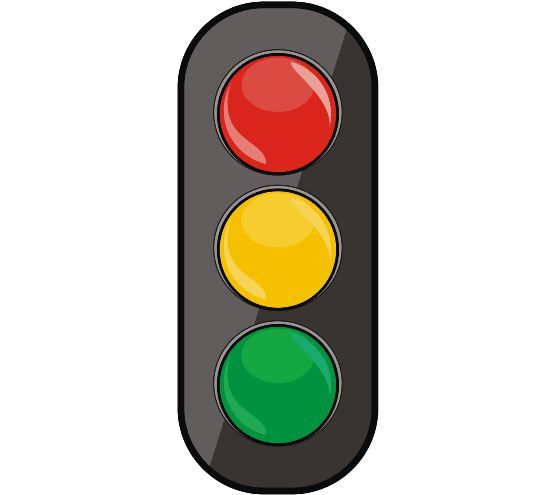 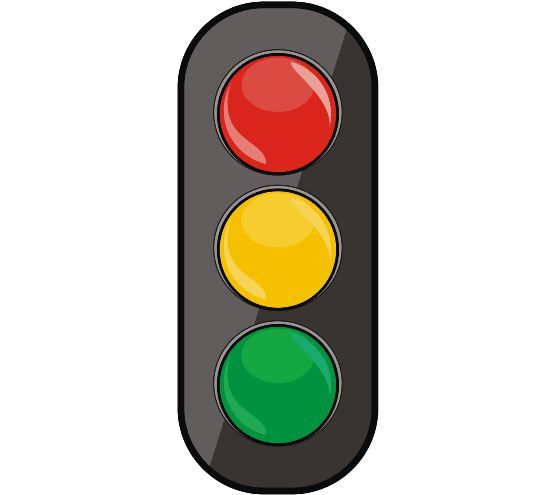 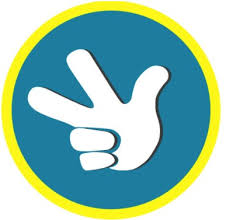 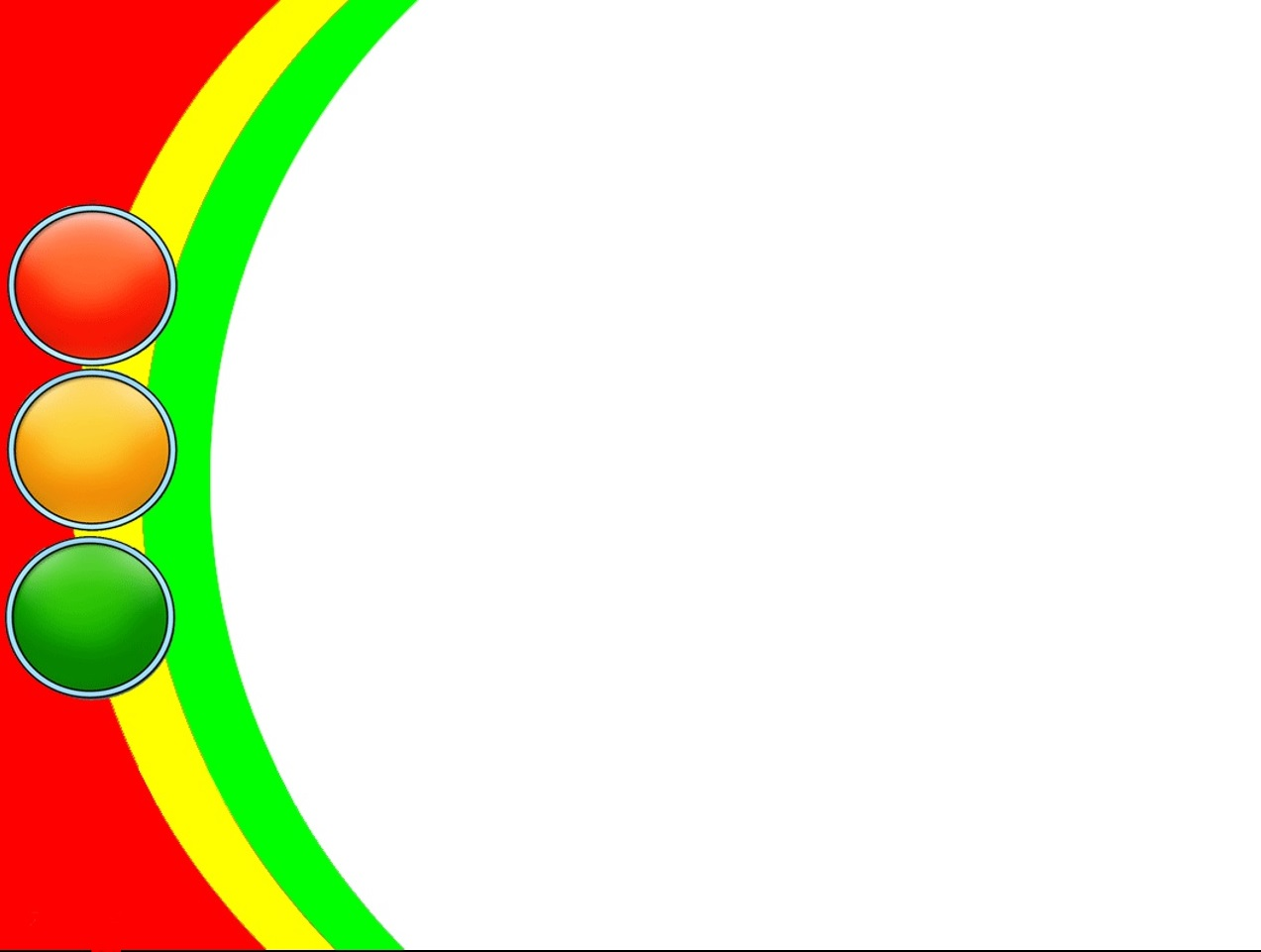 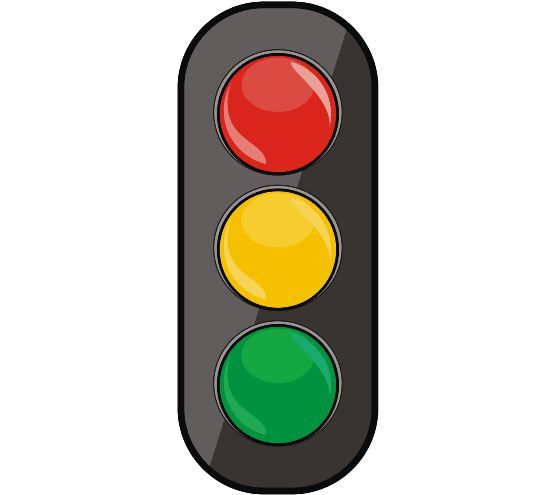 ?
Железная сова
На ветке, у дороги,
Три глаза разноцветных
Смотрят очень строго.
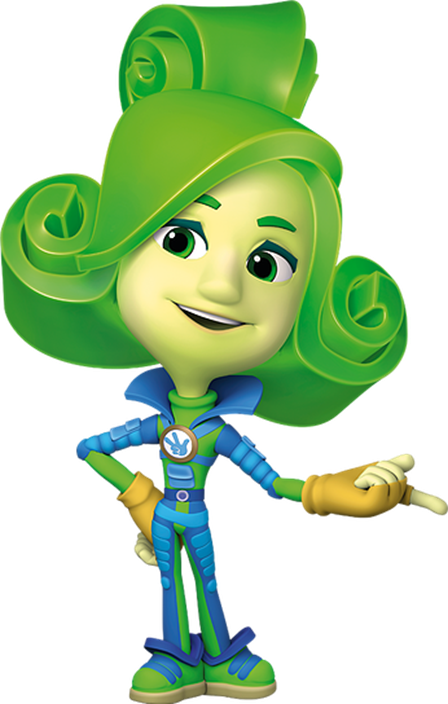 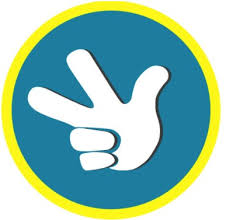 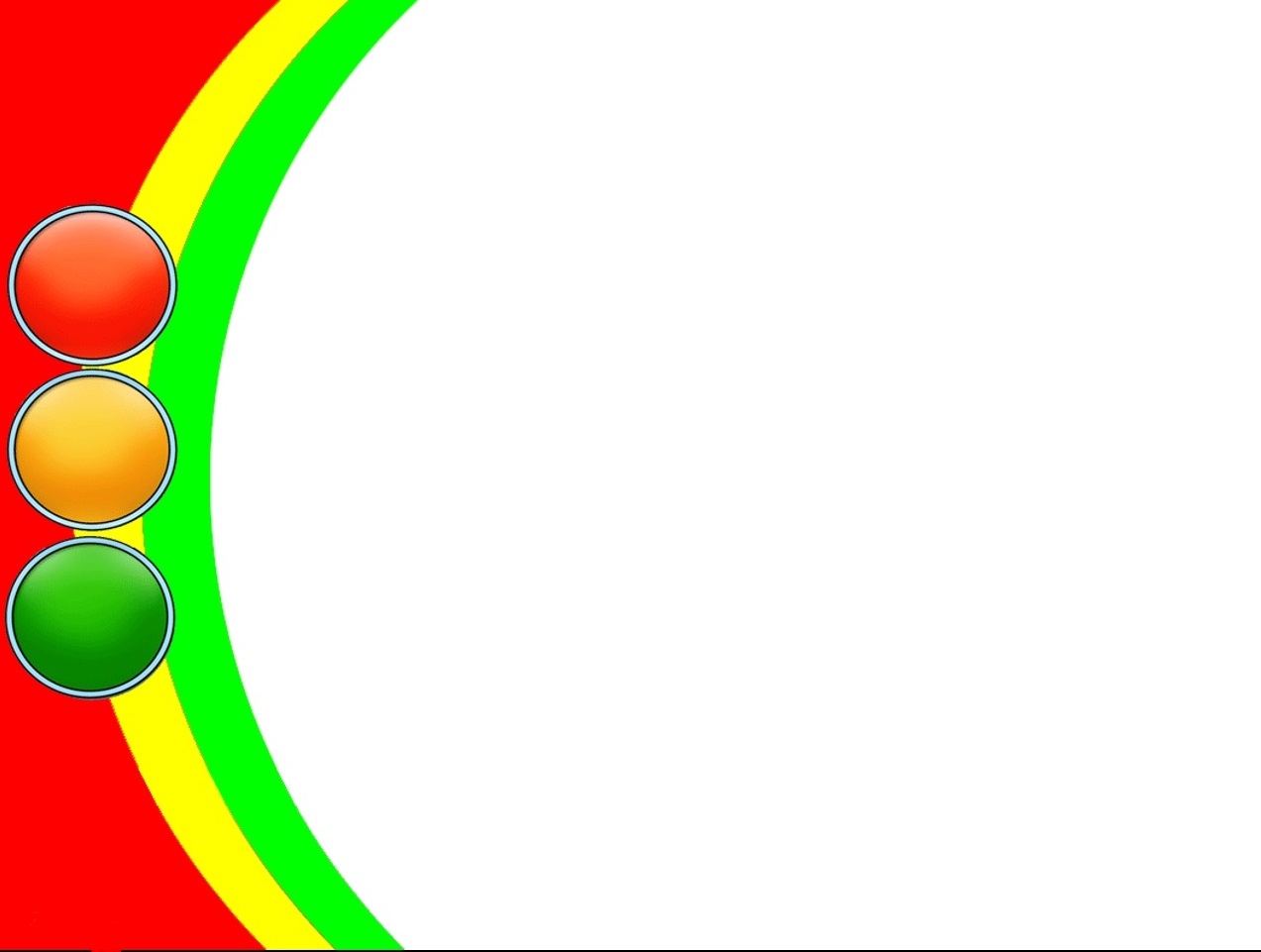 Ура! 
Молодцы! 
Вы справились со всеми заданиями!!!
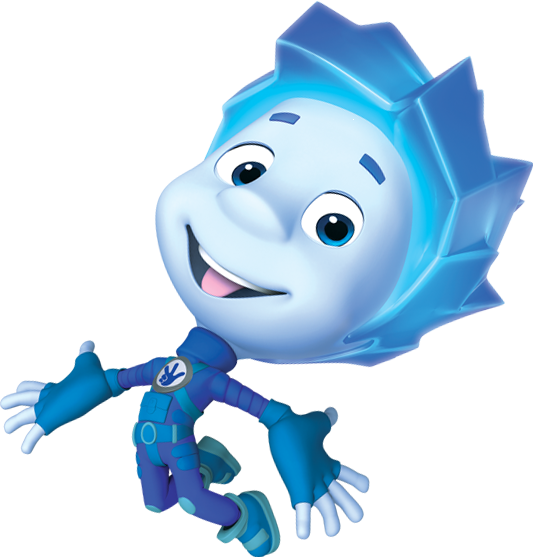